٥
الفصل
القياس:الطول والكتلة والسعة
الفصل الخامس:القياس الطول والكتلة والسعة
٥-٤ التحويل بين الوحدات في النظام المتري
صفحة ٦٨
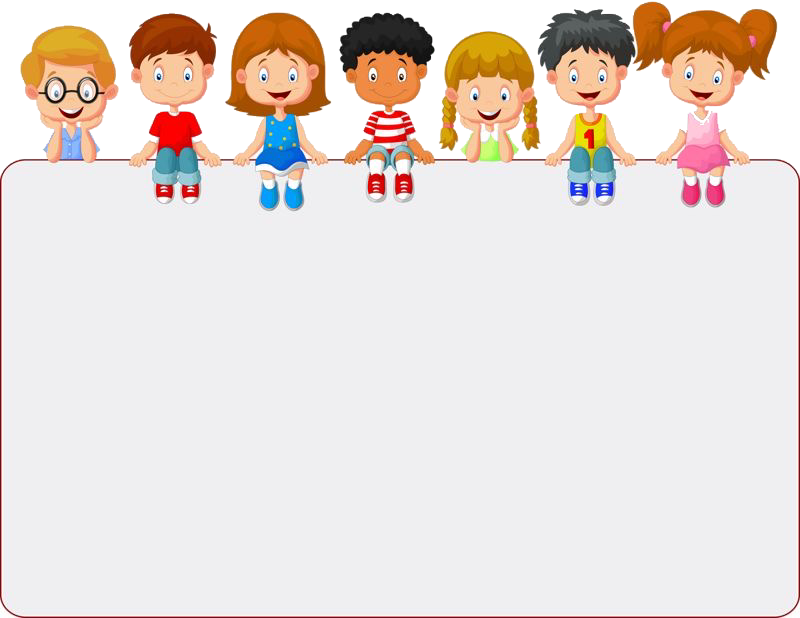 أدوات
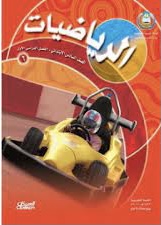 نشاط
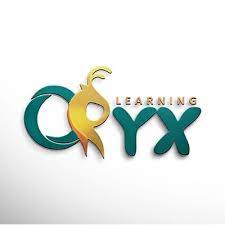 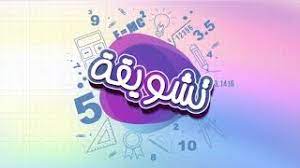 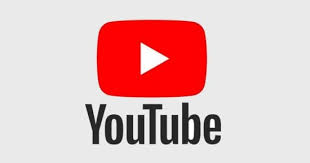 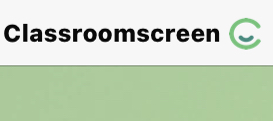 ماذا تعلمت
ماذا أعرف
ماذا أريد أن أعرف
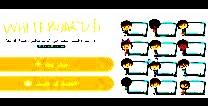 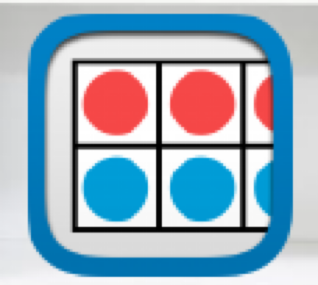 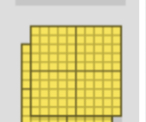 جدول التعلم
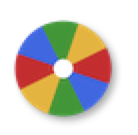 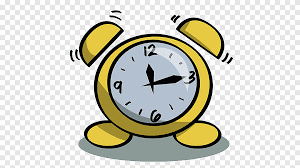 أدوات
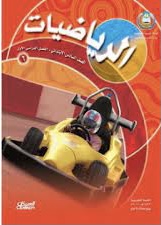 نشاط
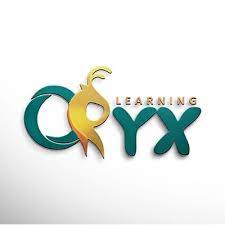 تعزيز مهارة
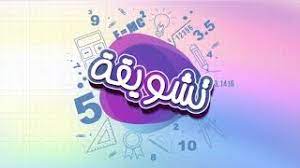 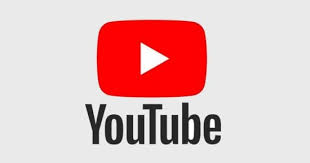 المهارة ١٠:    إيجاد حجم منشور رباعي
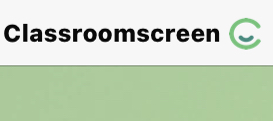 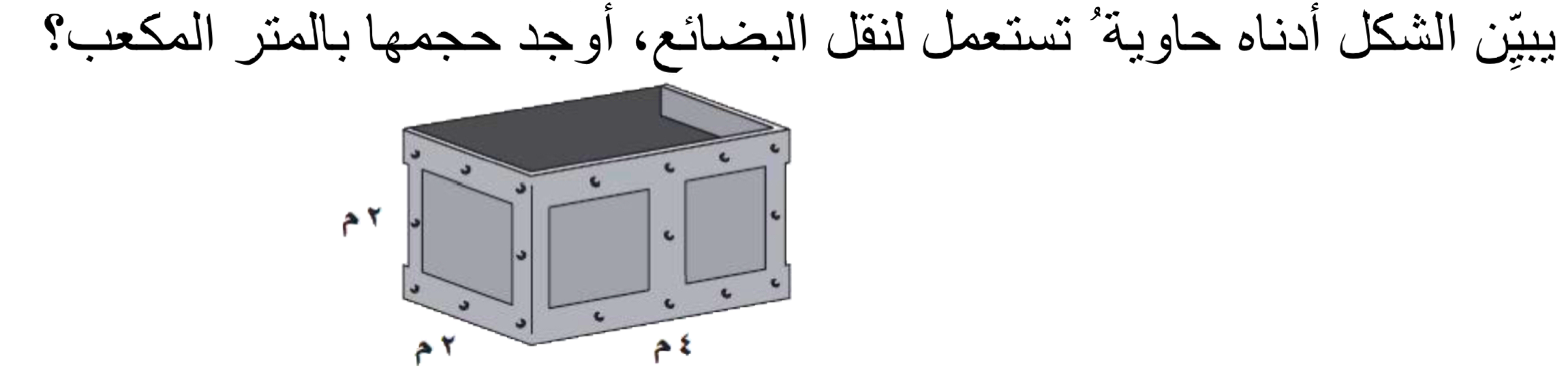 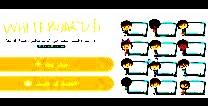 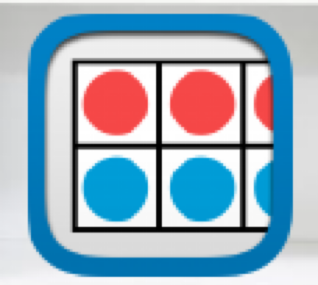 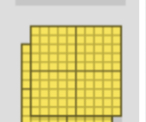 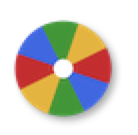 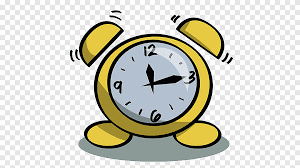 أدوات
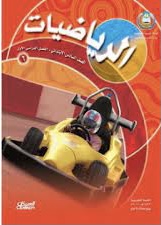 نشاط
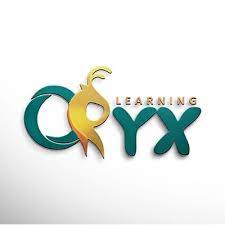 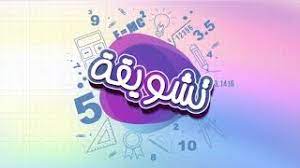 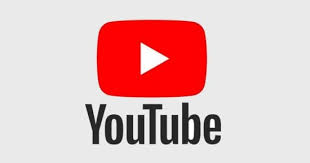 فكرة الدرس
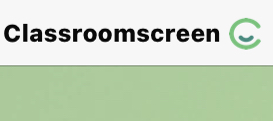 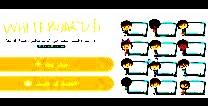 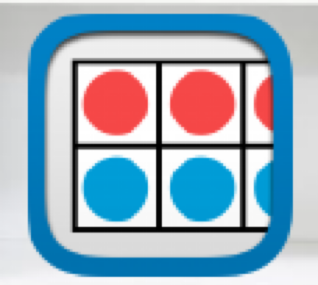 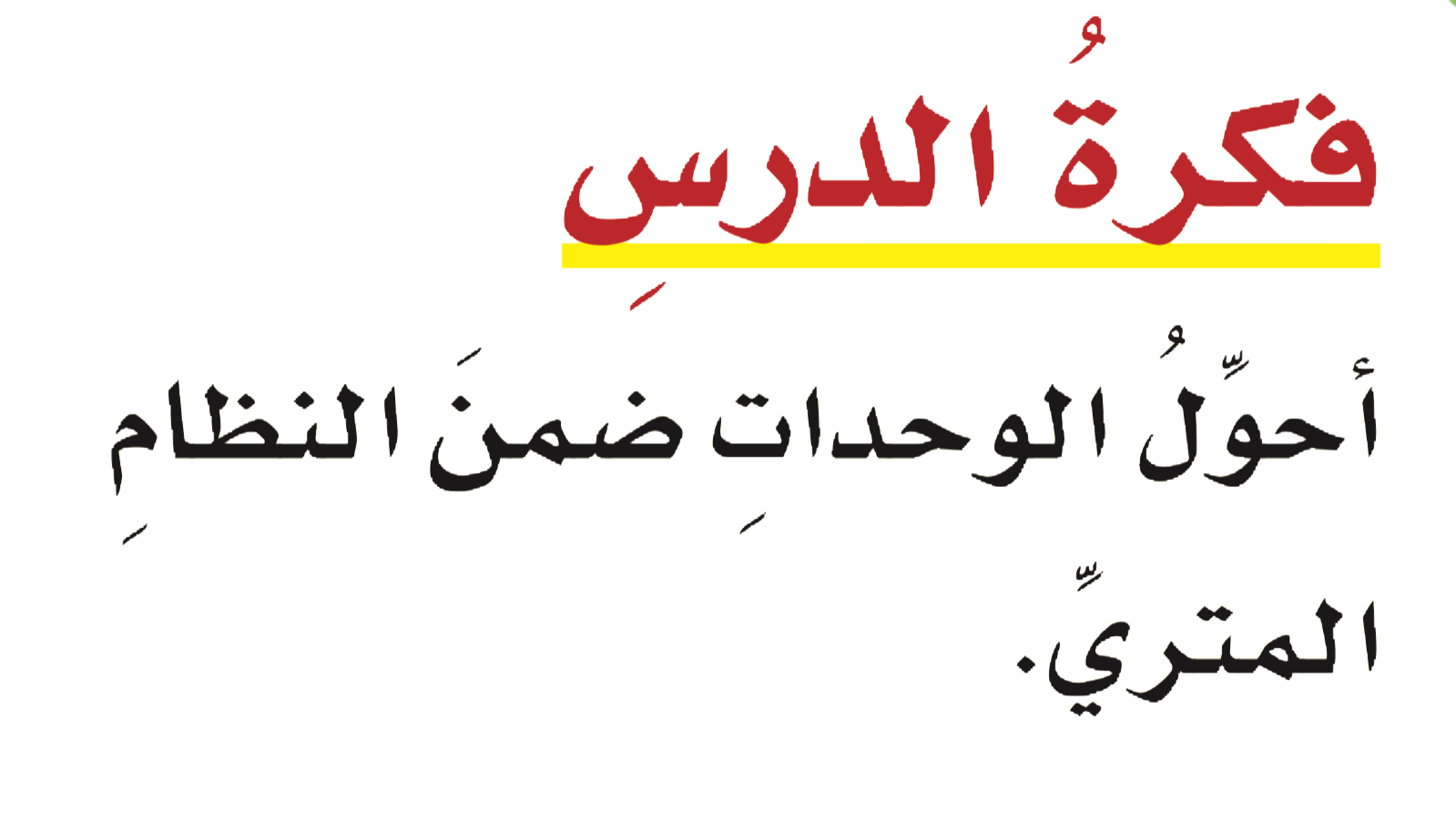 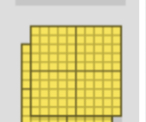 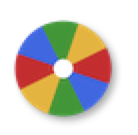 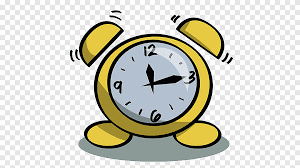 أدوات
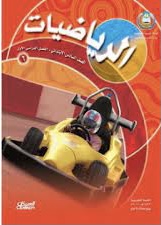 نشاط
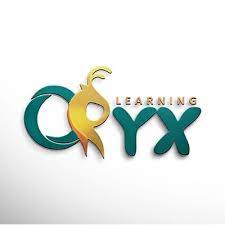 استعد
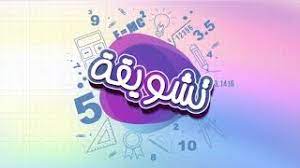 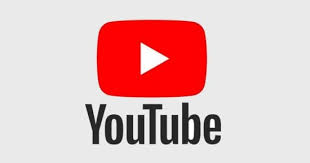 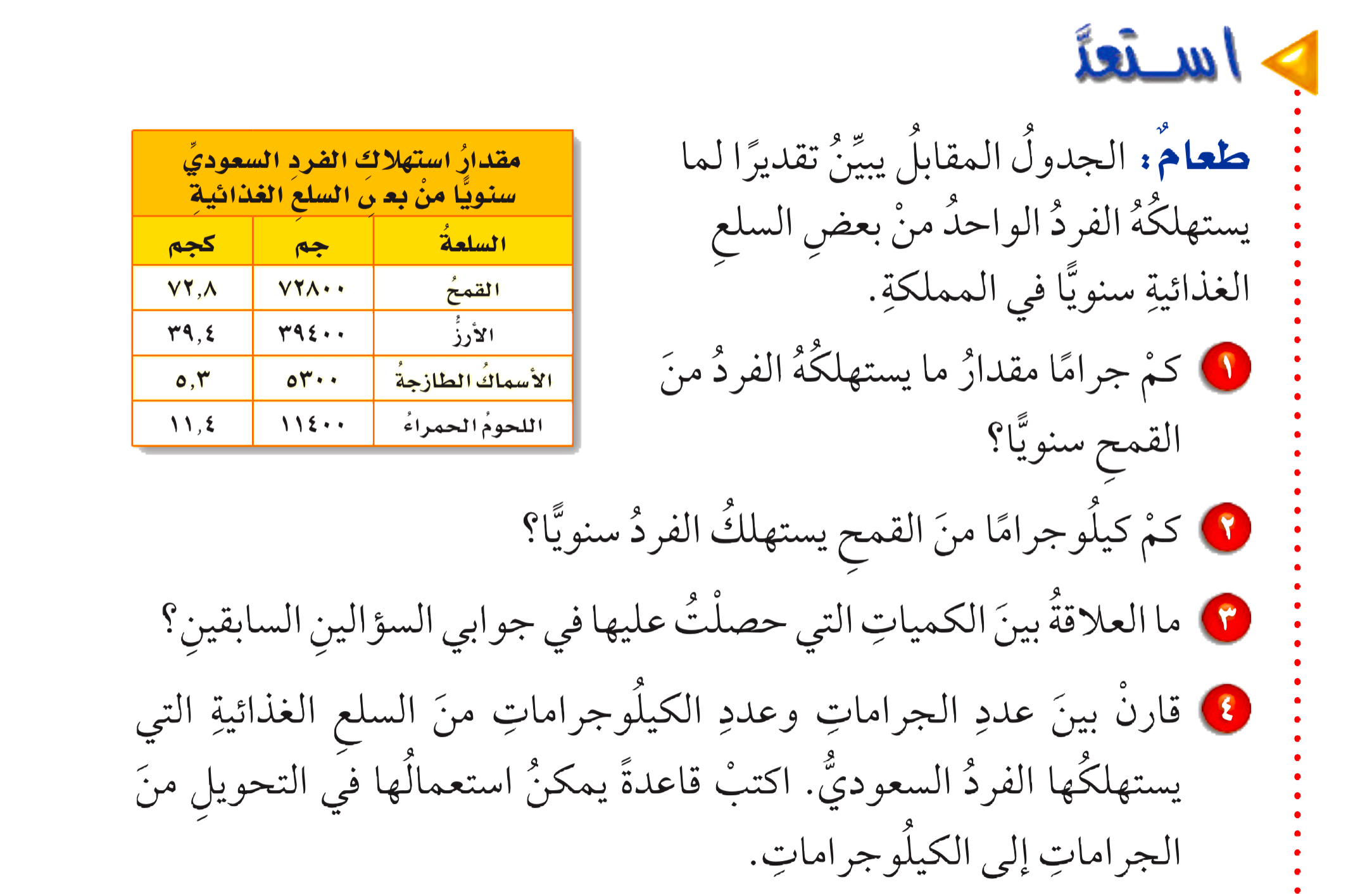 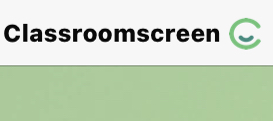 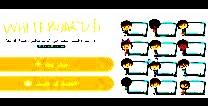 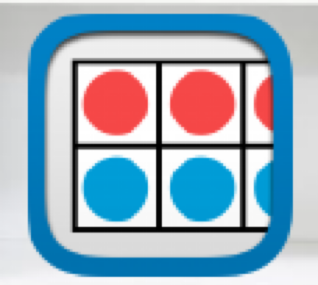 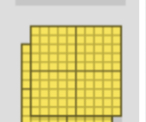 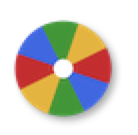 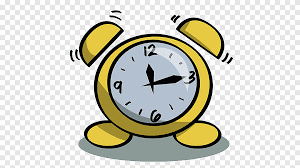 أدوات
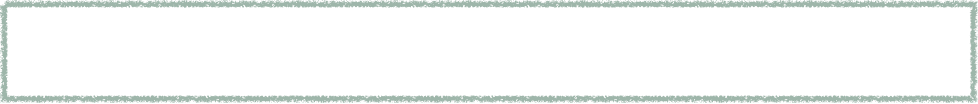 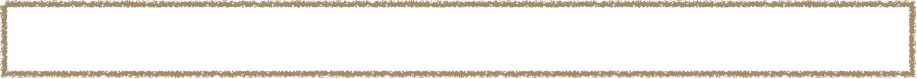 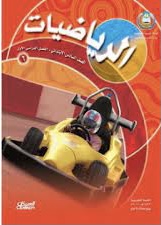 نشاط
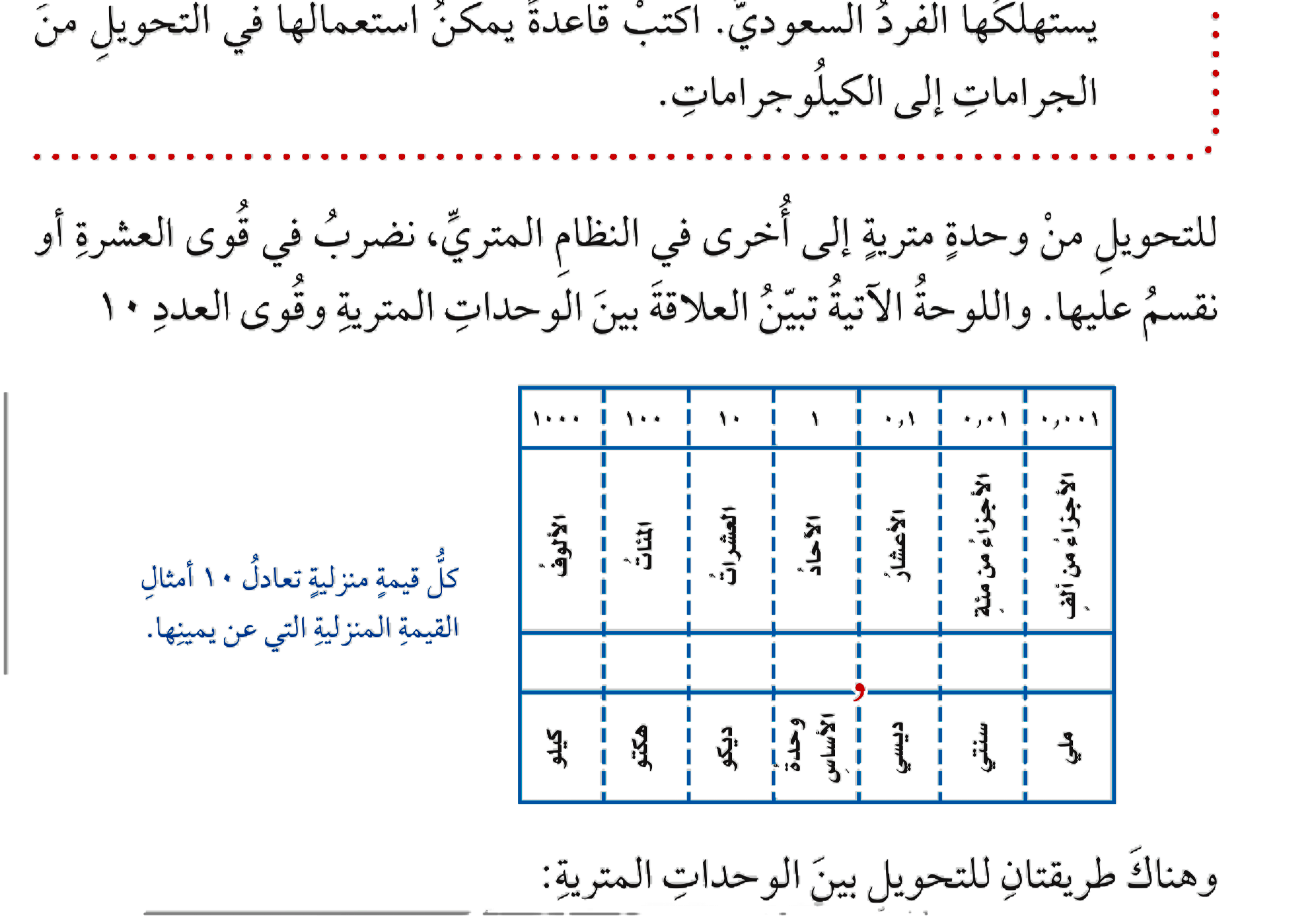 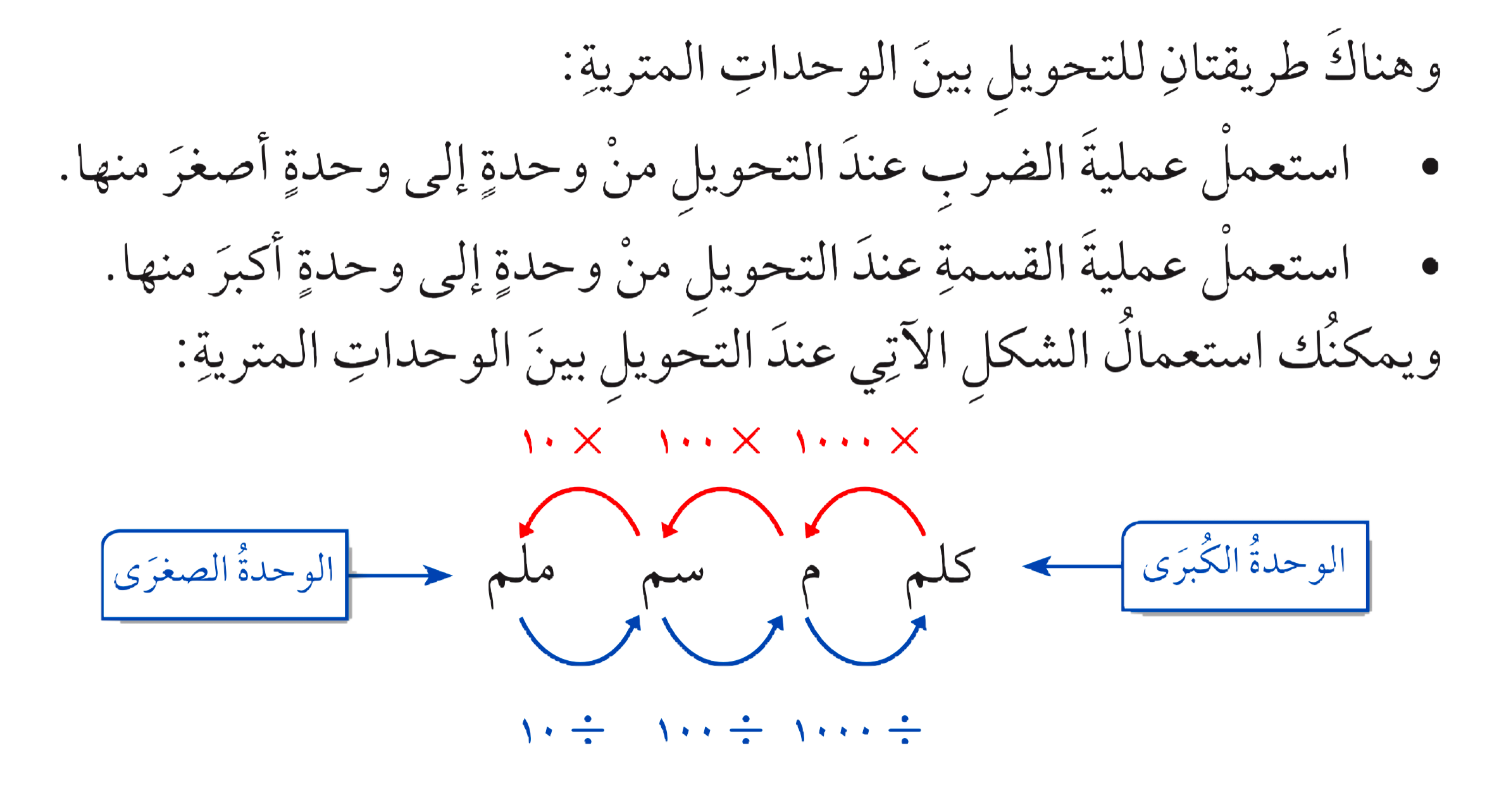 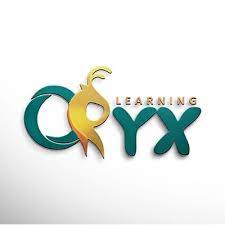 التحويل بين الوحدات
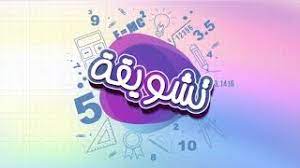 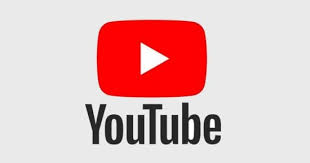 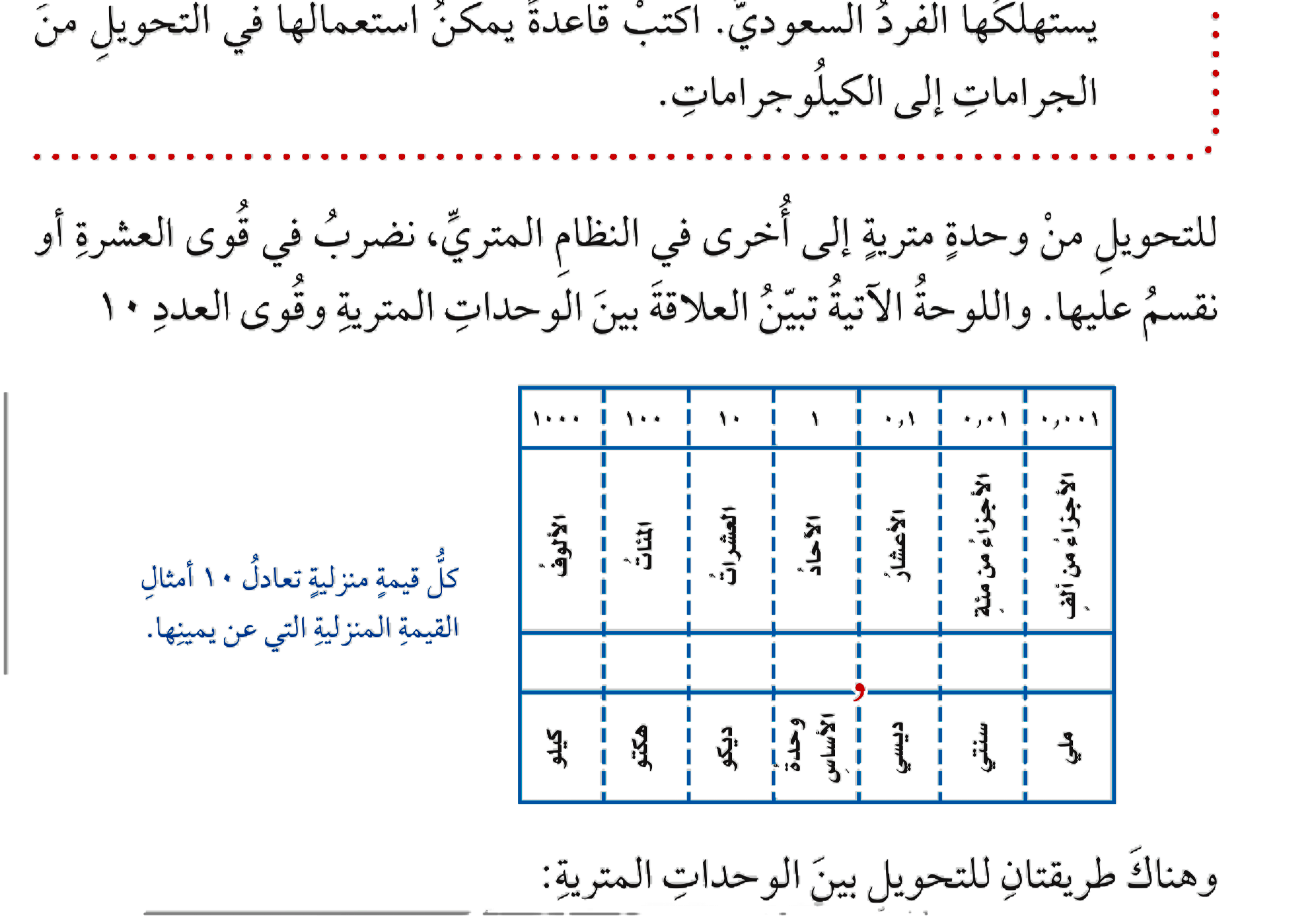 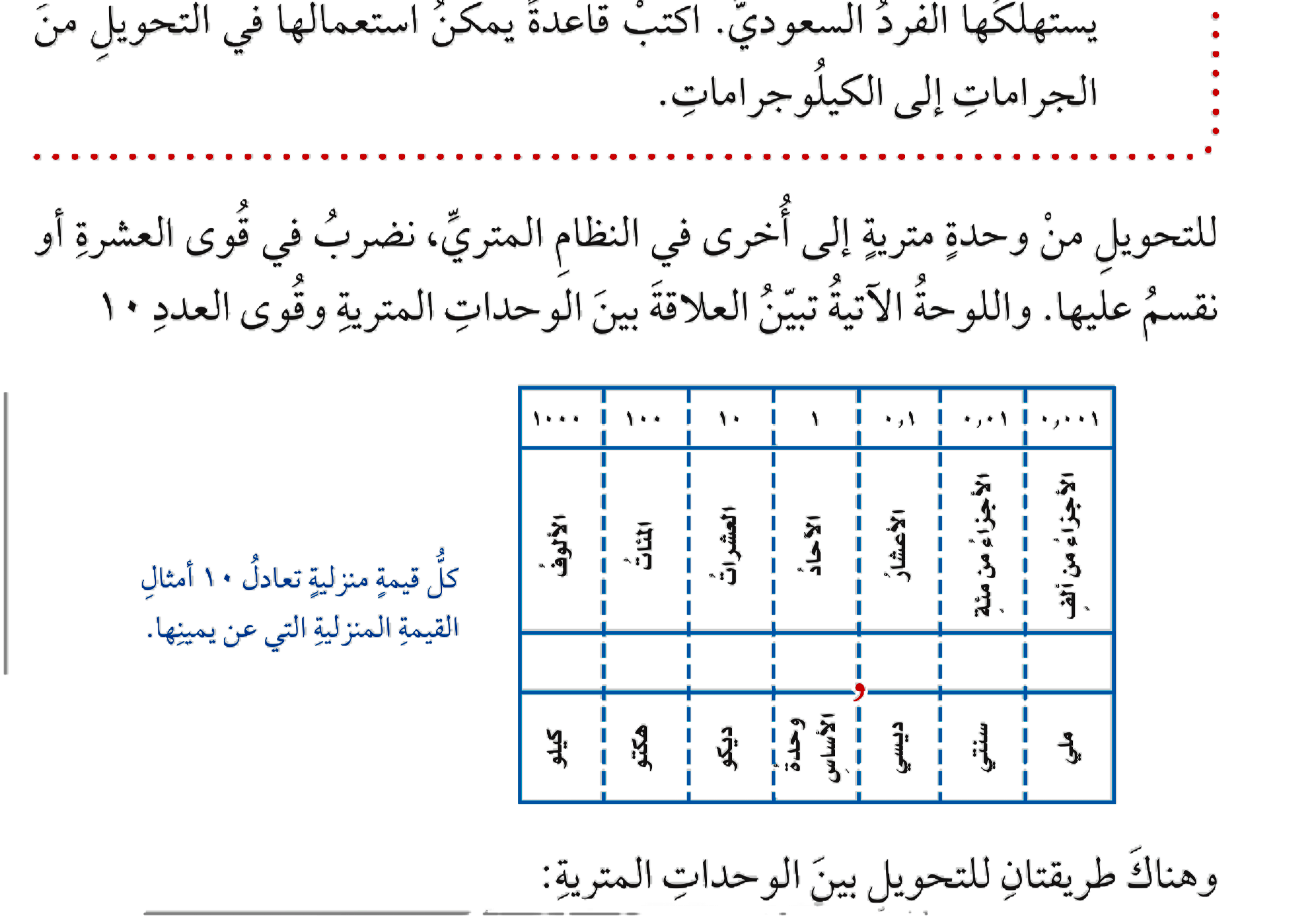 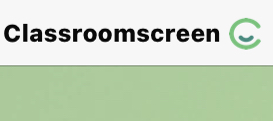 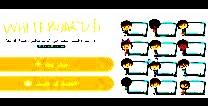 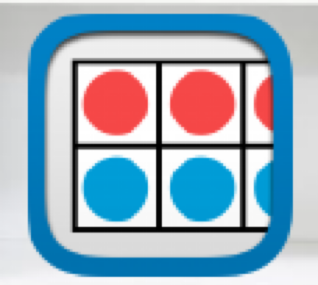 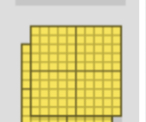 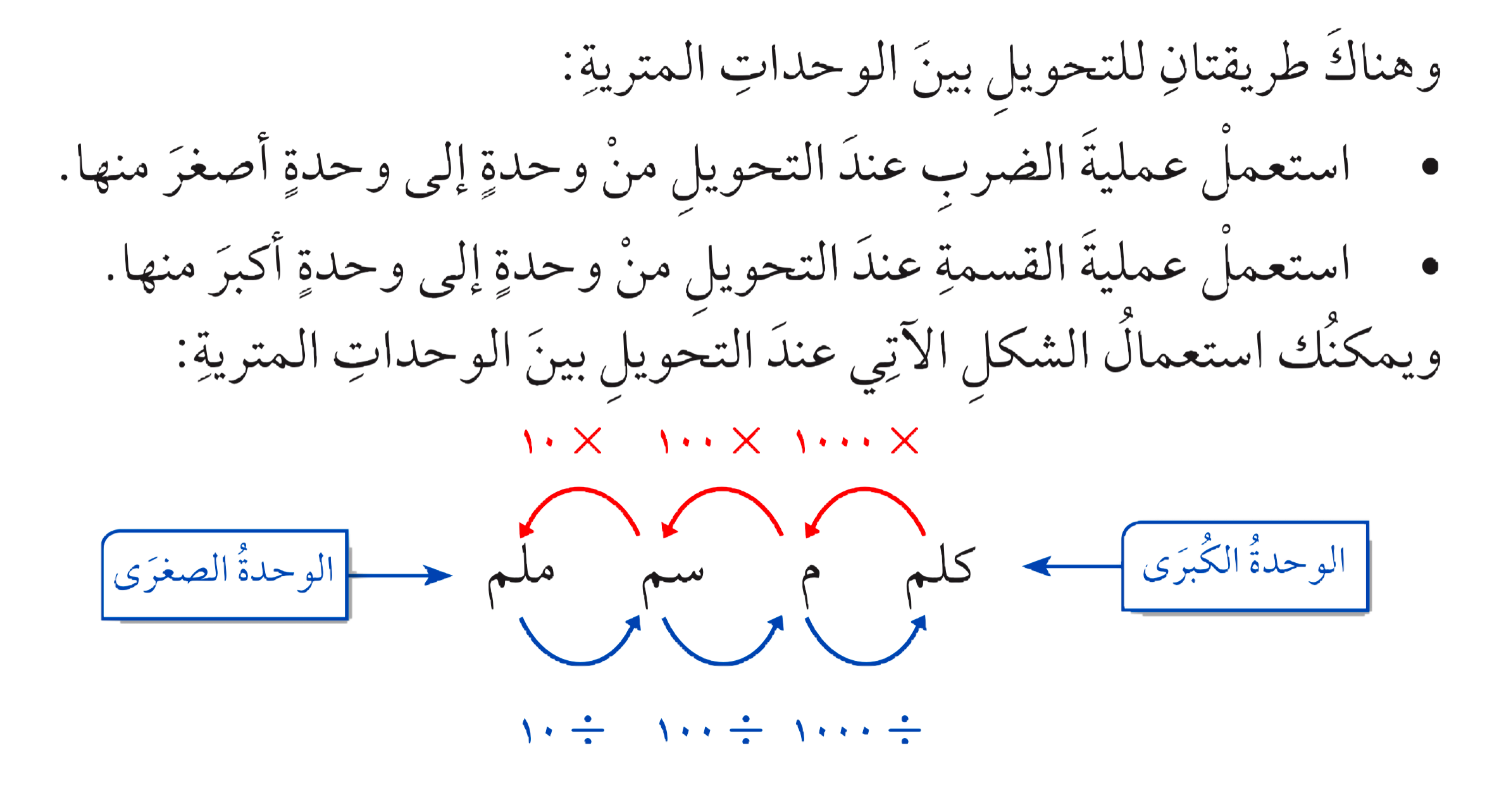 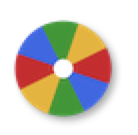 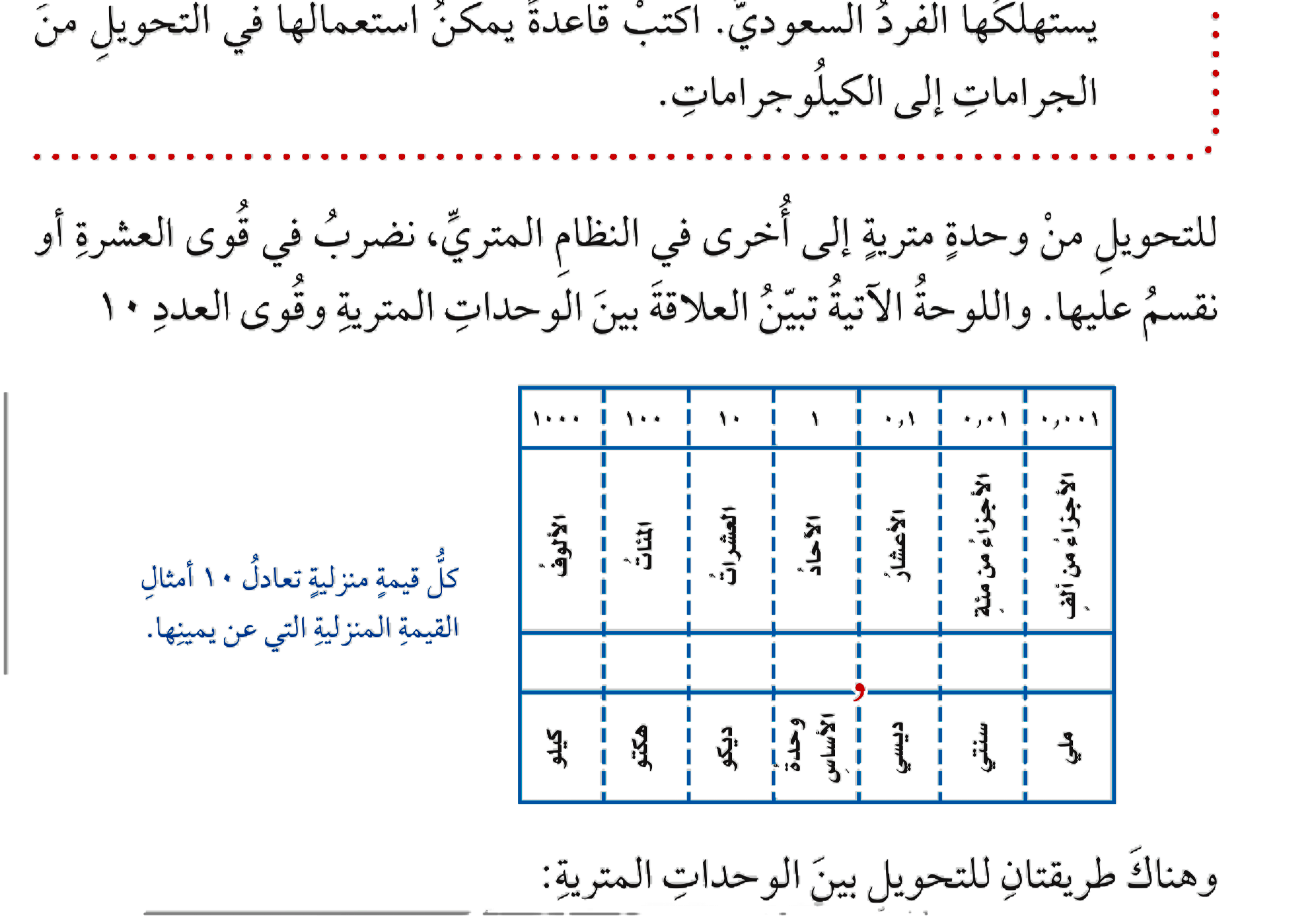 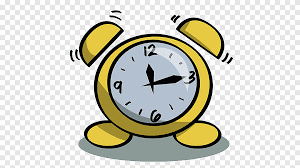 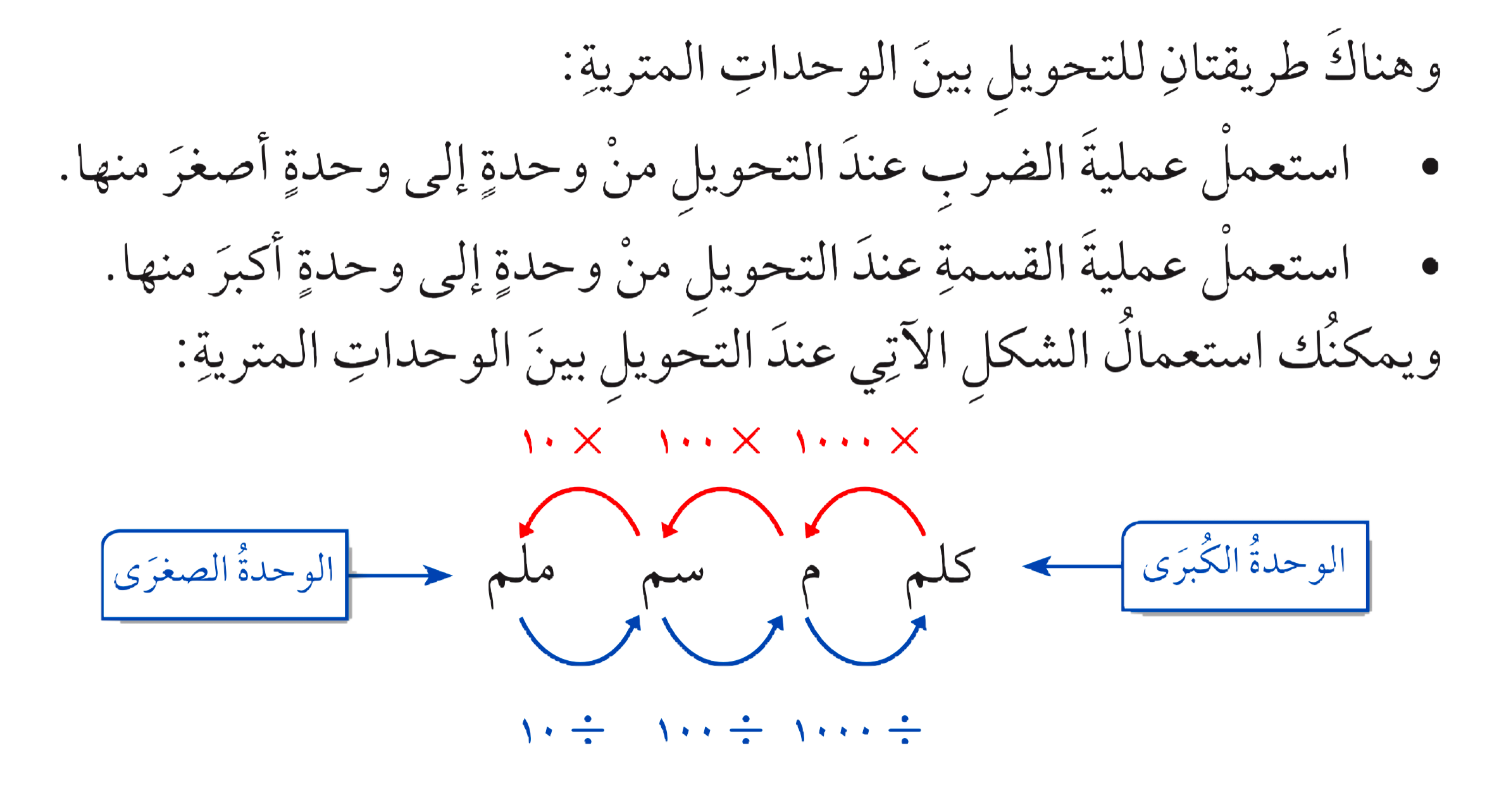 أدوات
تحقق من فهمك
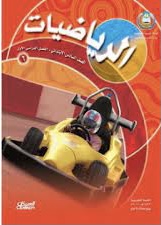 نشاط
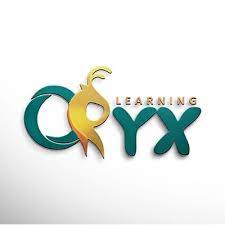 مثالان
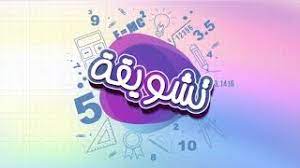 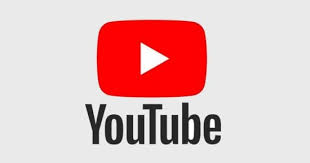 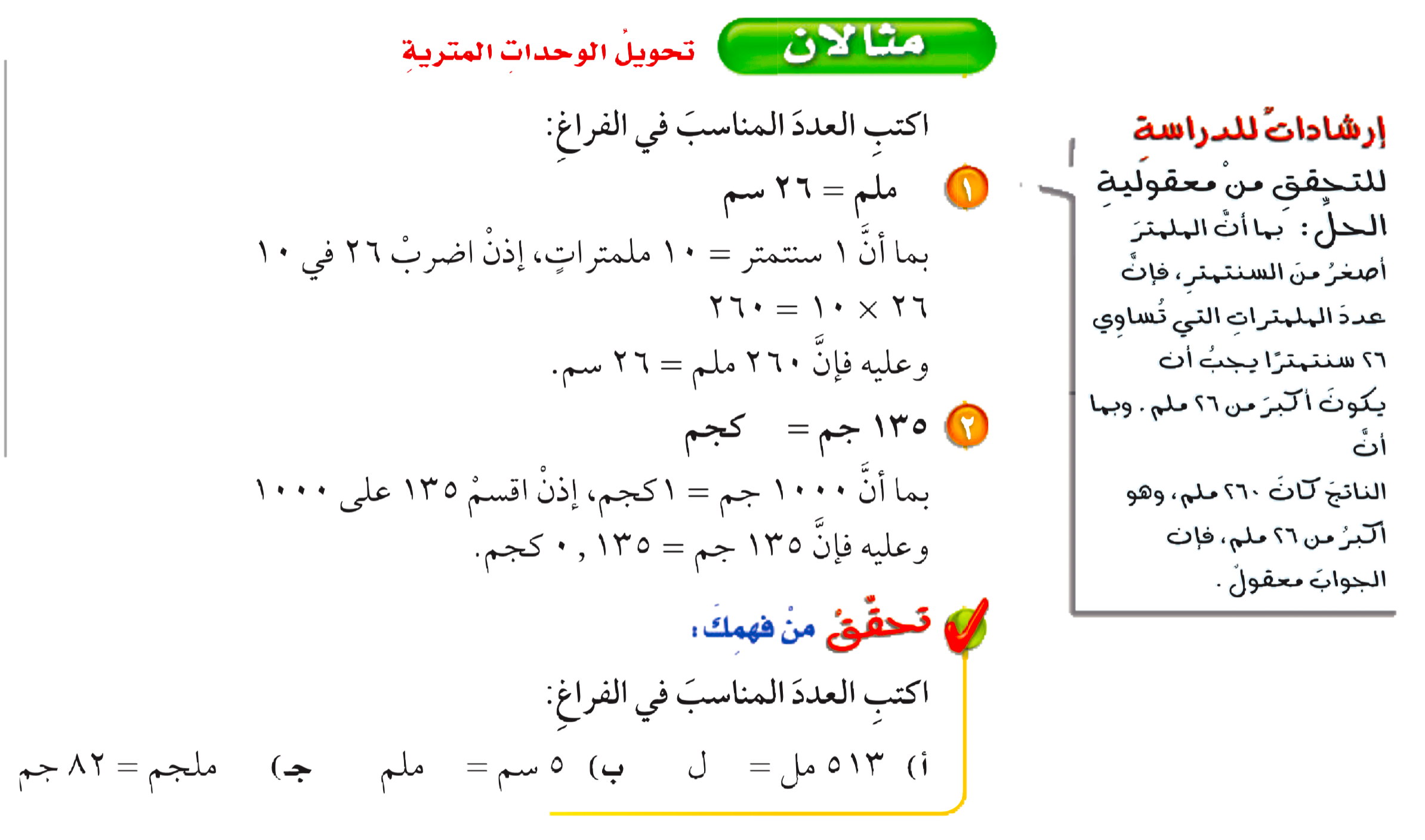 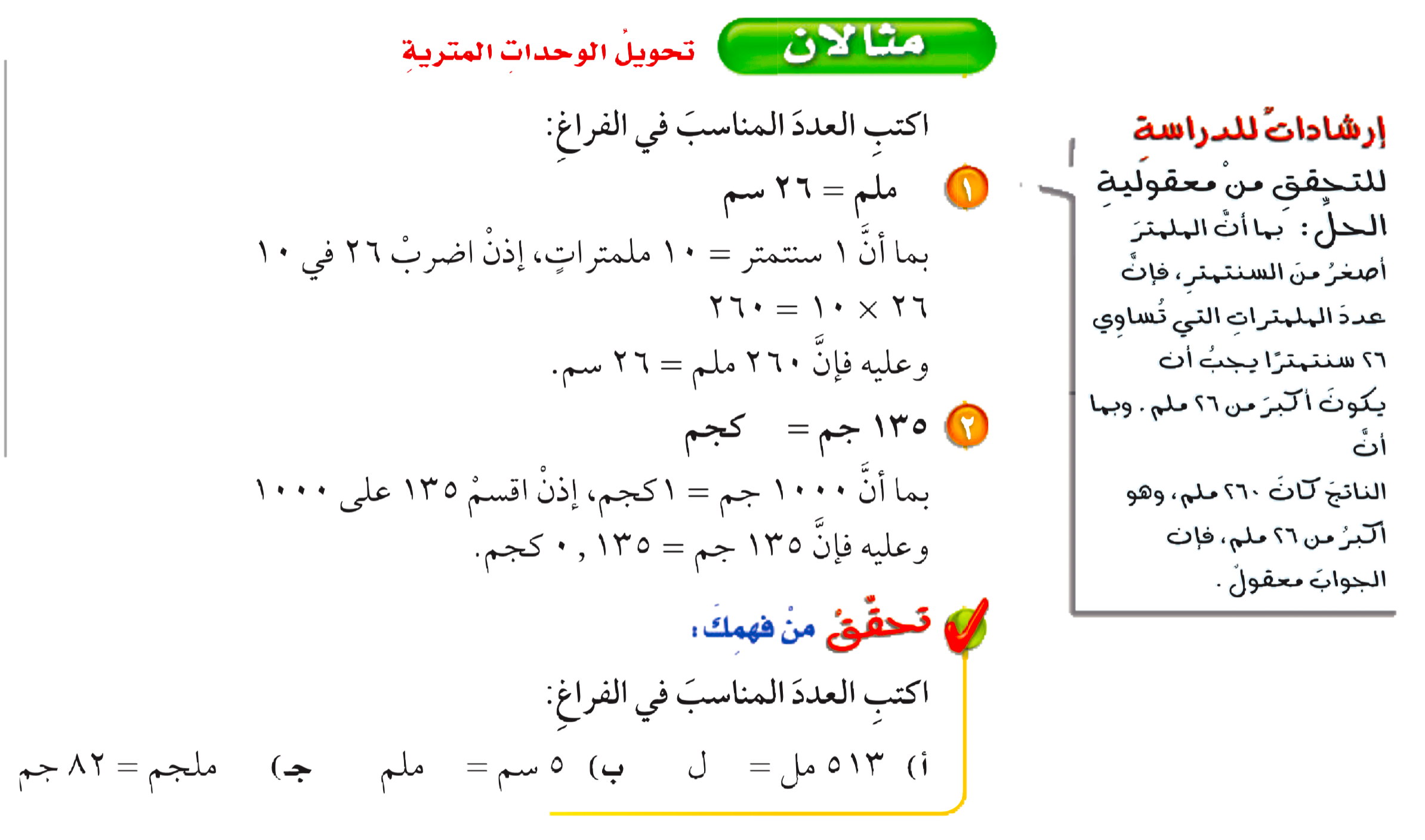 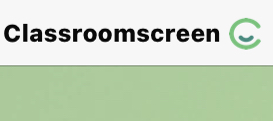 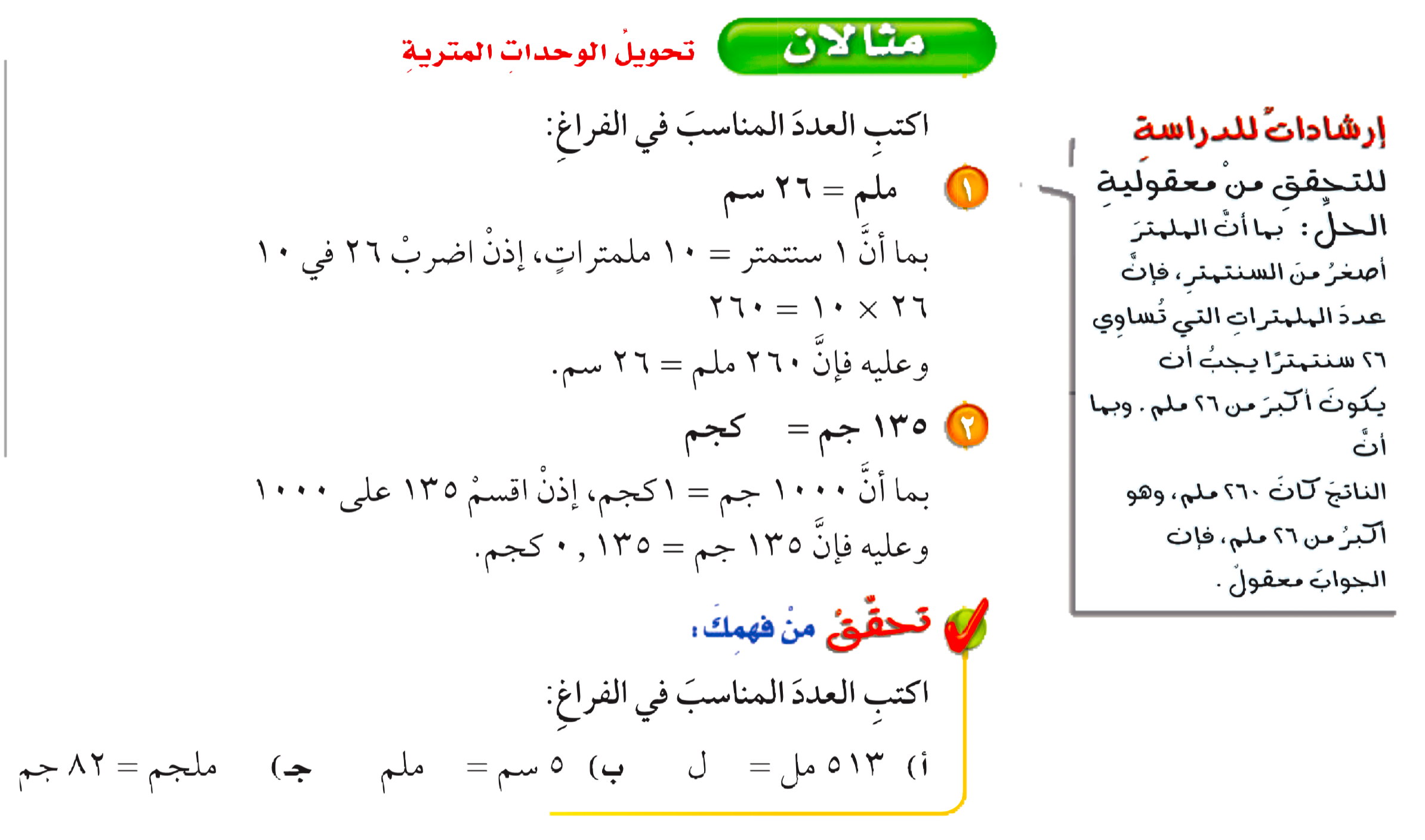 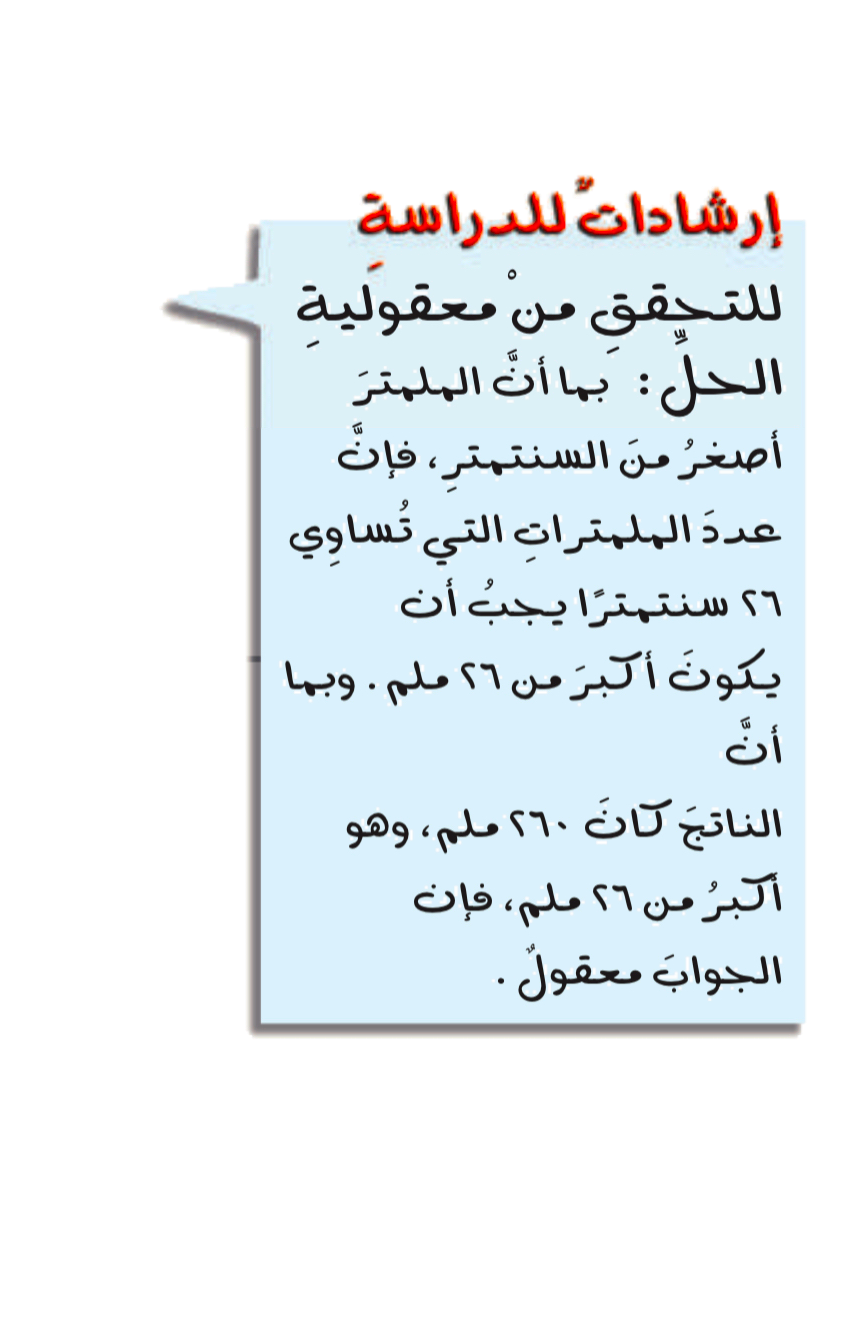 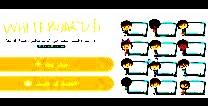 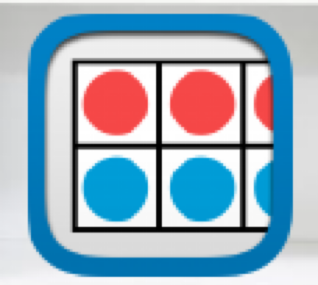 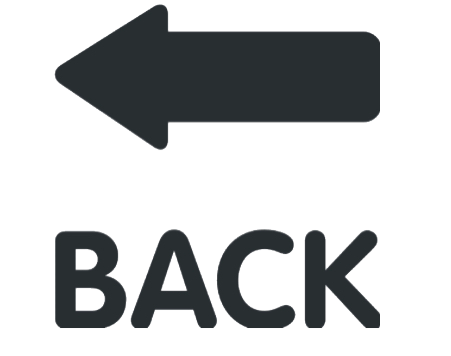 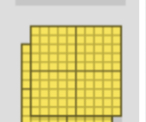 شاهد الفديو
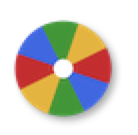 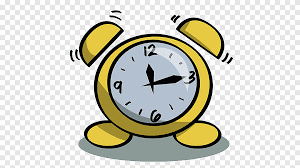 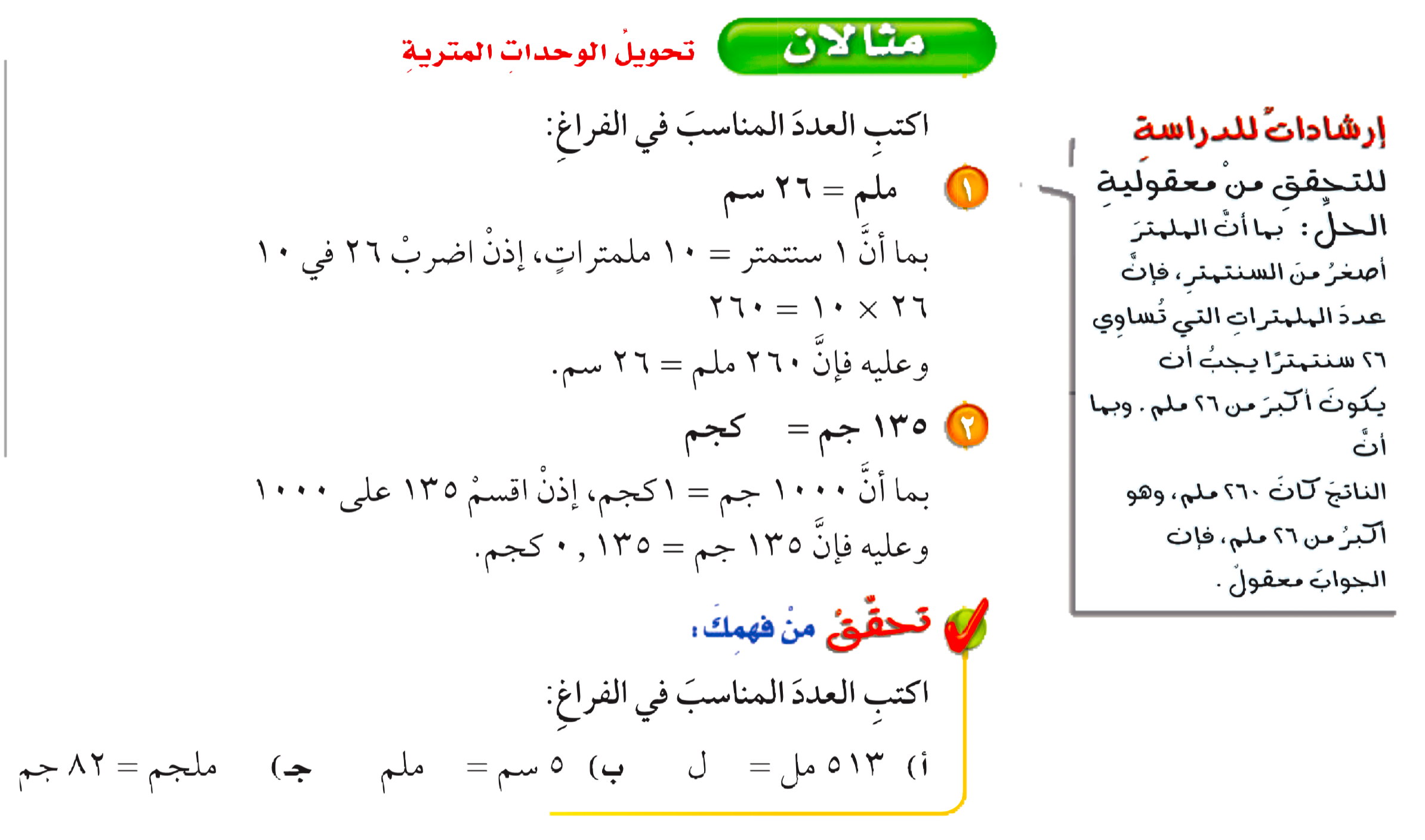 أدوات
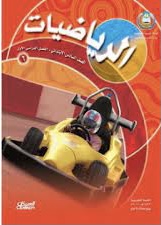 نشاط
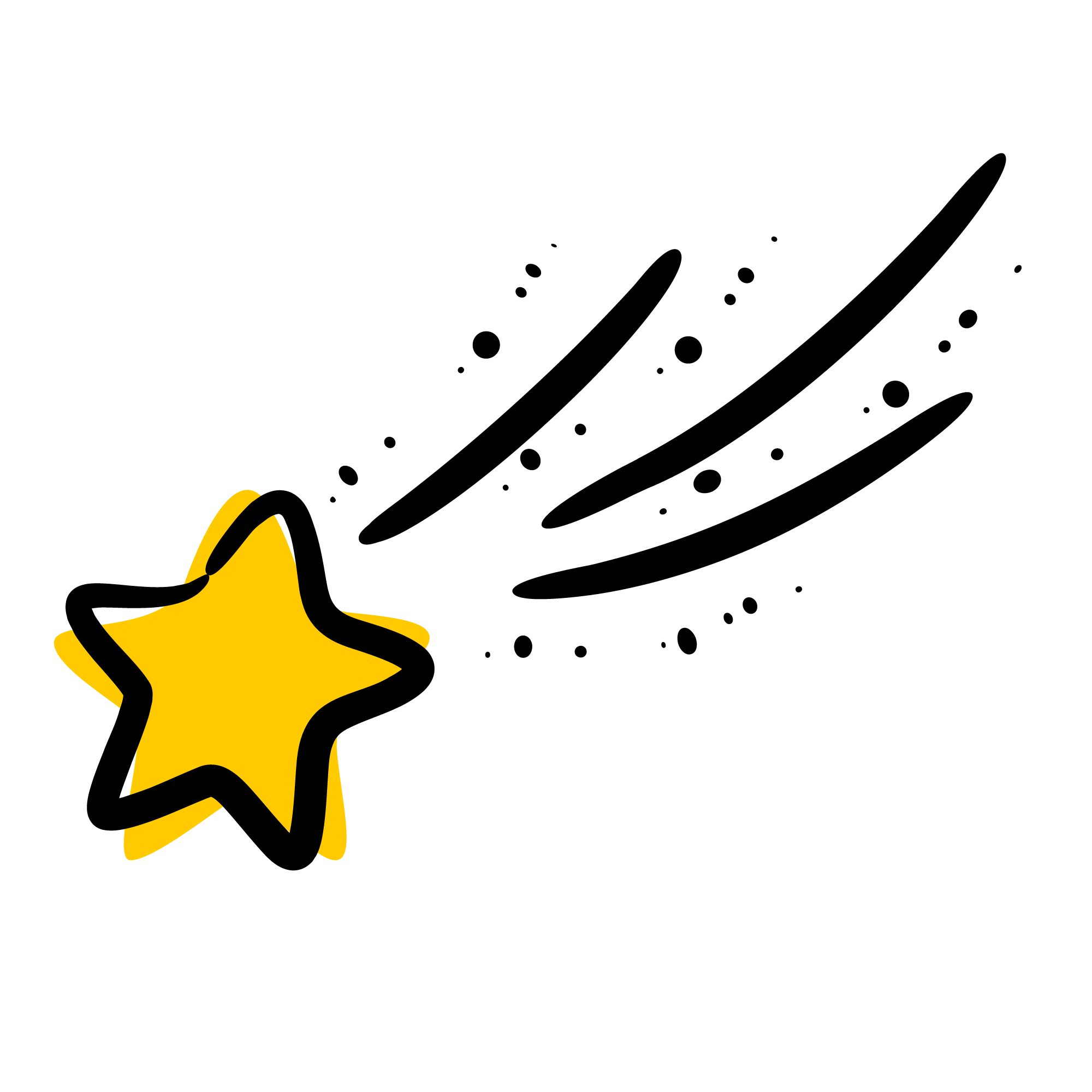 الحل
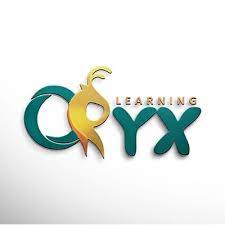 تحقق من فهمك
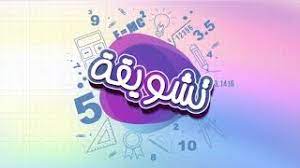 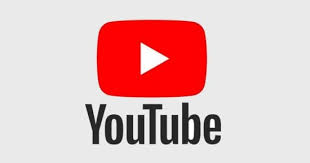 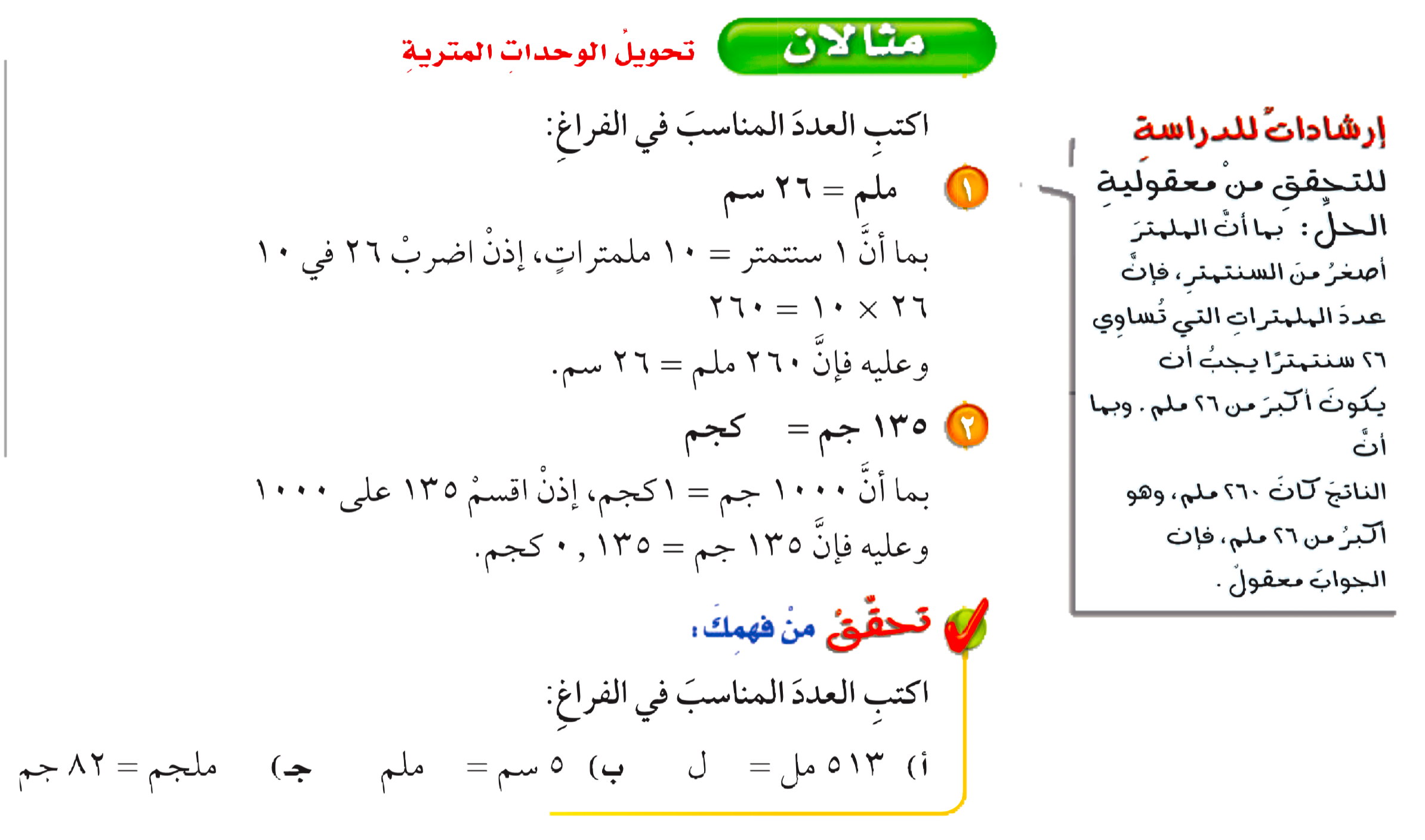 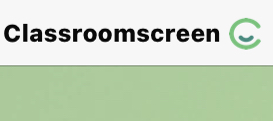 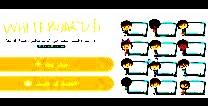 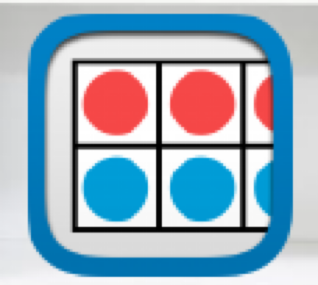 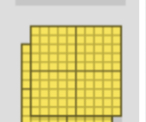 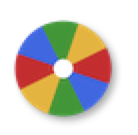 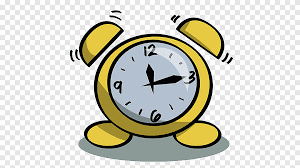 أدوات
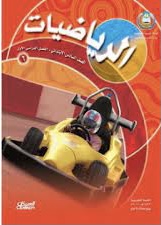 نشاط
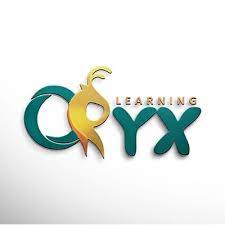 تحقق من فهمك
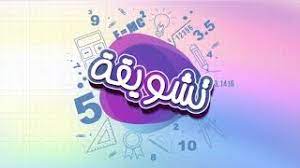 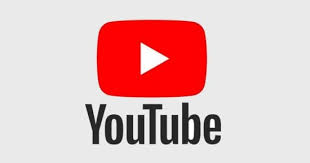 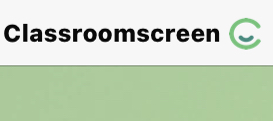 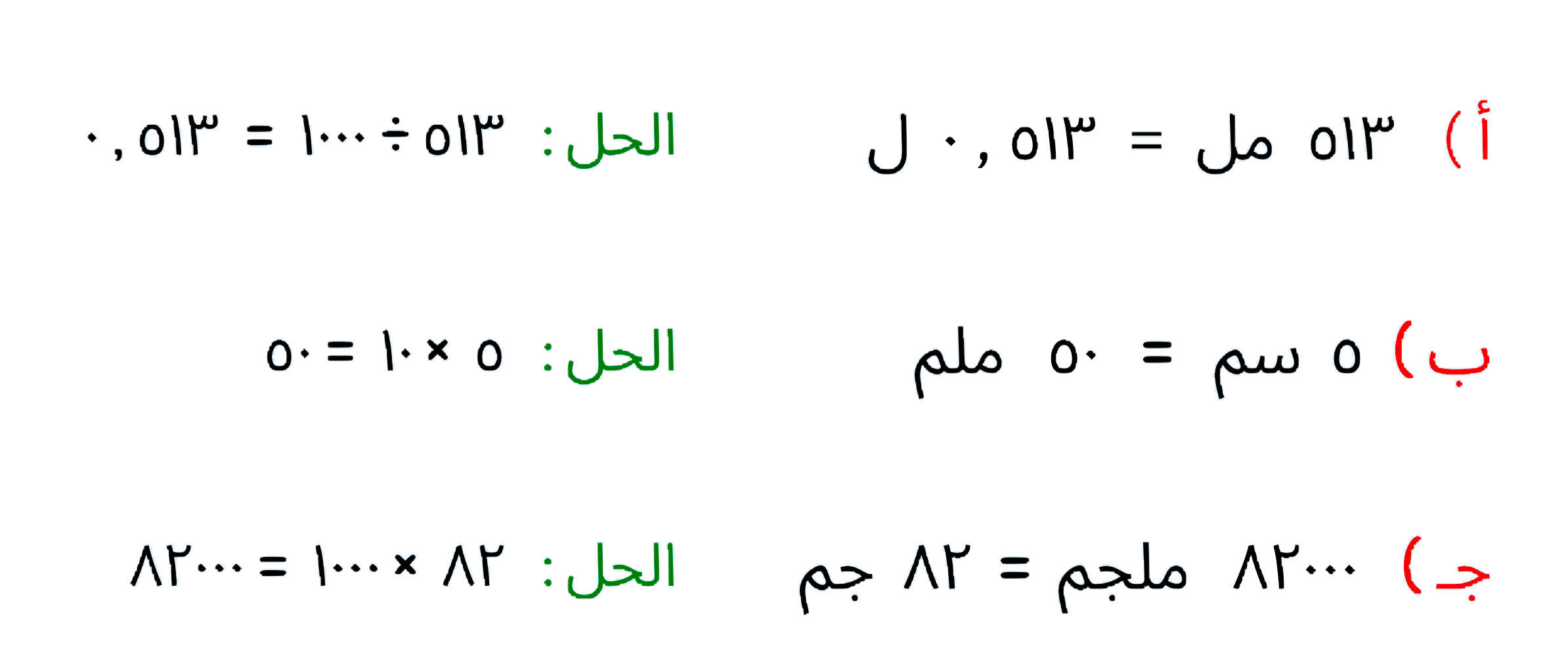 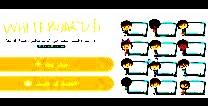 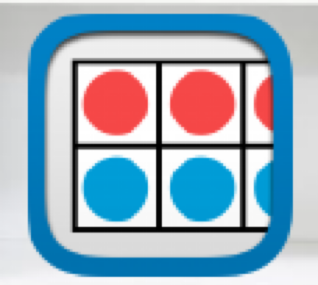 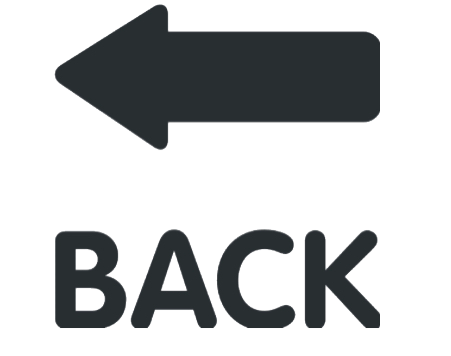 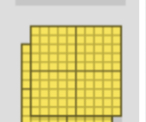 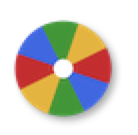 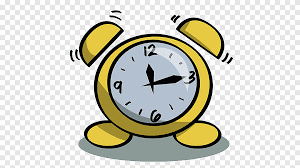 تحقق من فهمك
أدوات
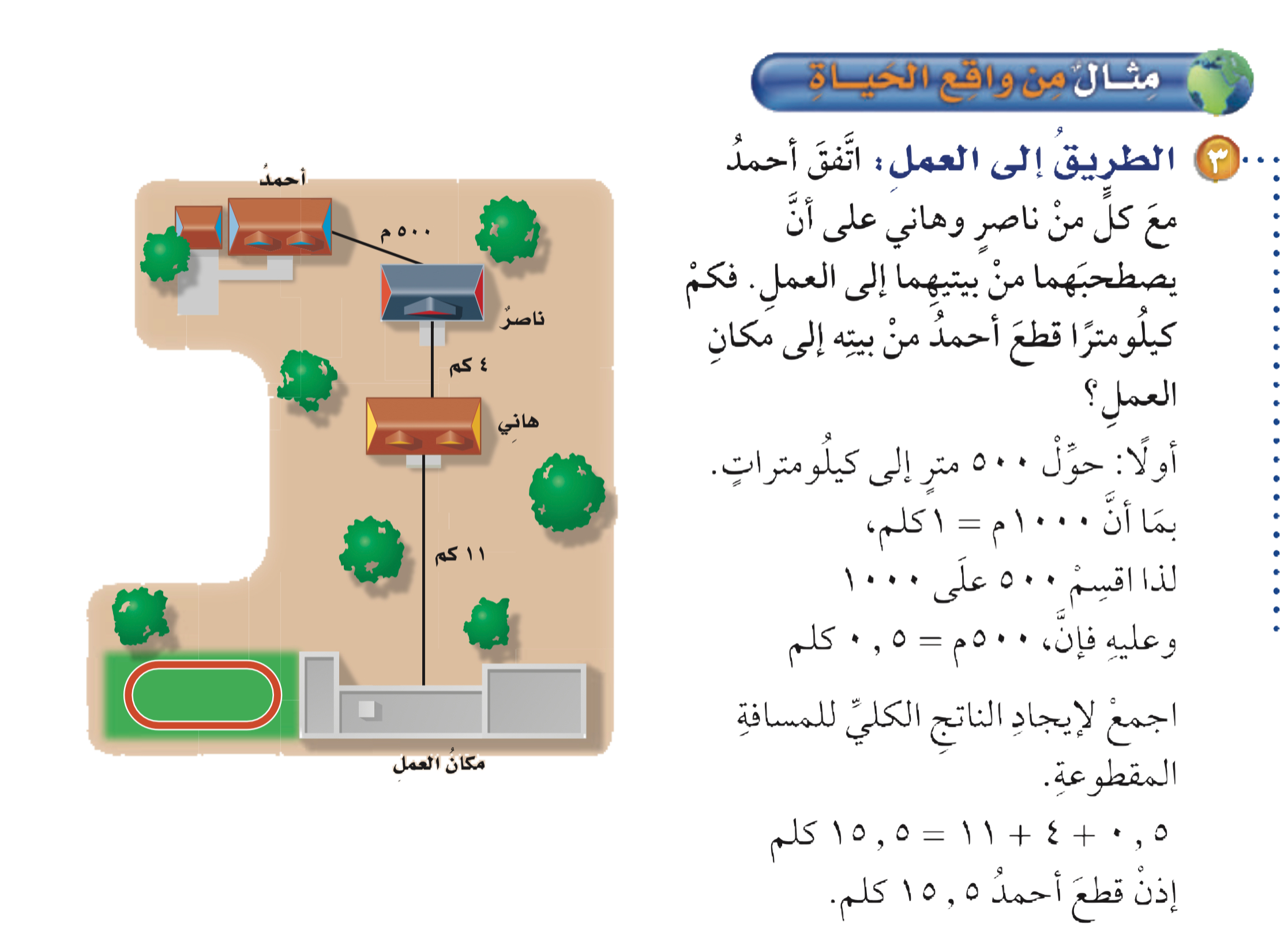 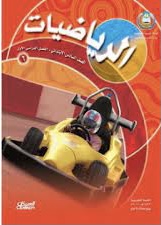 نشاط
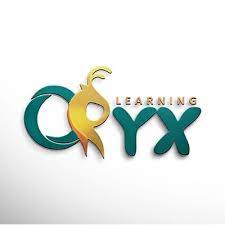 مثال من واقع الحياة
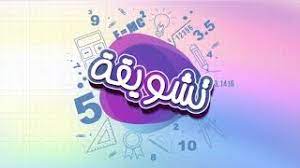 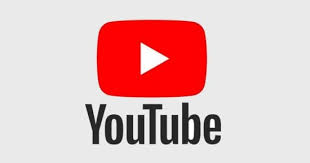 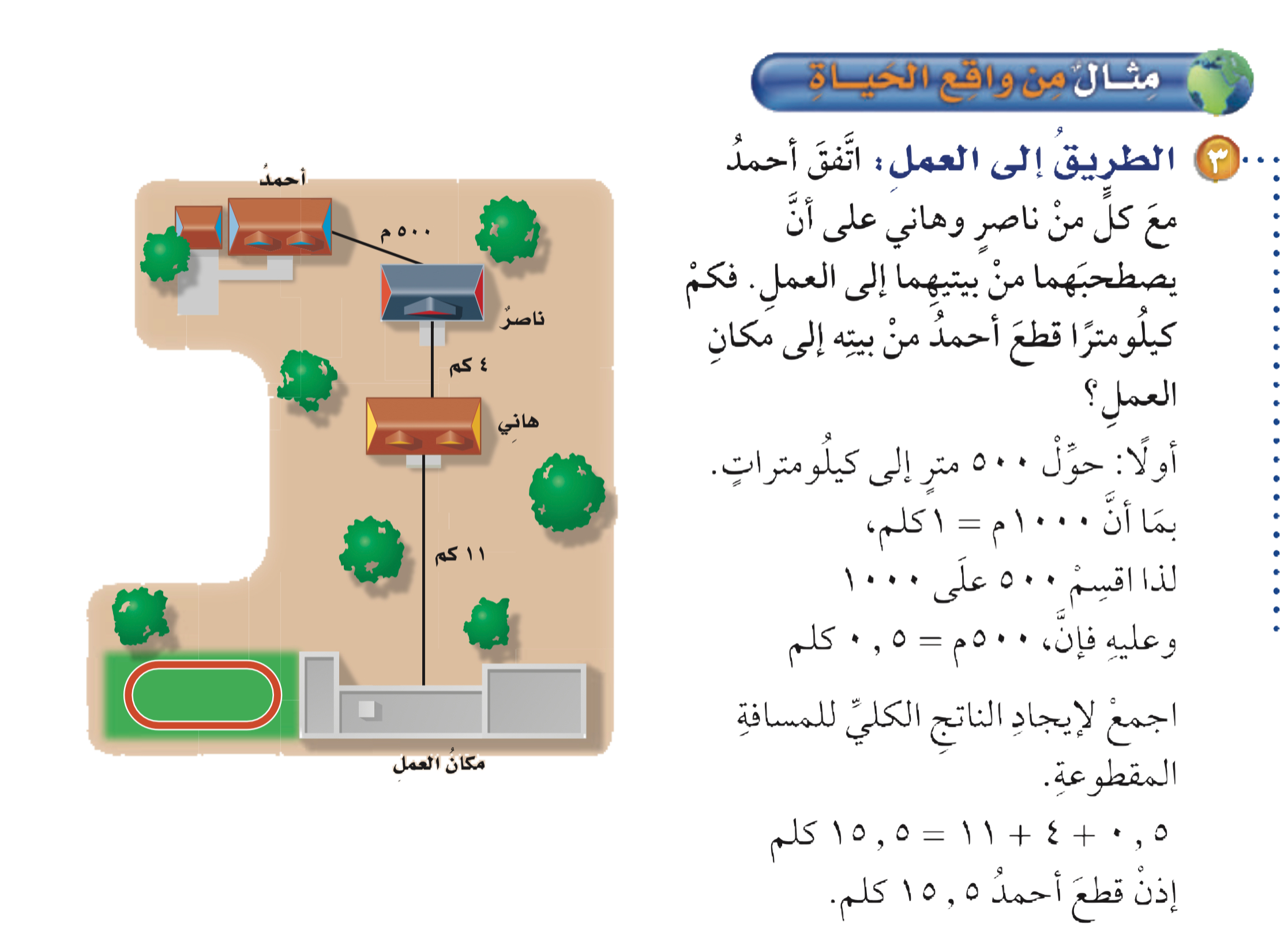 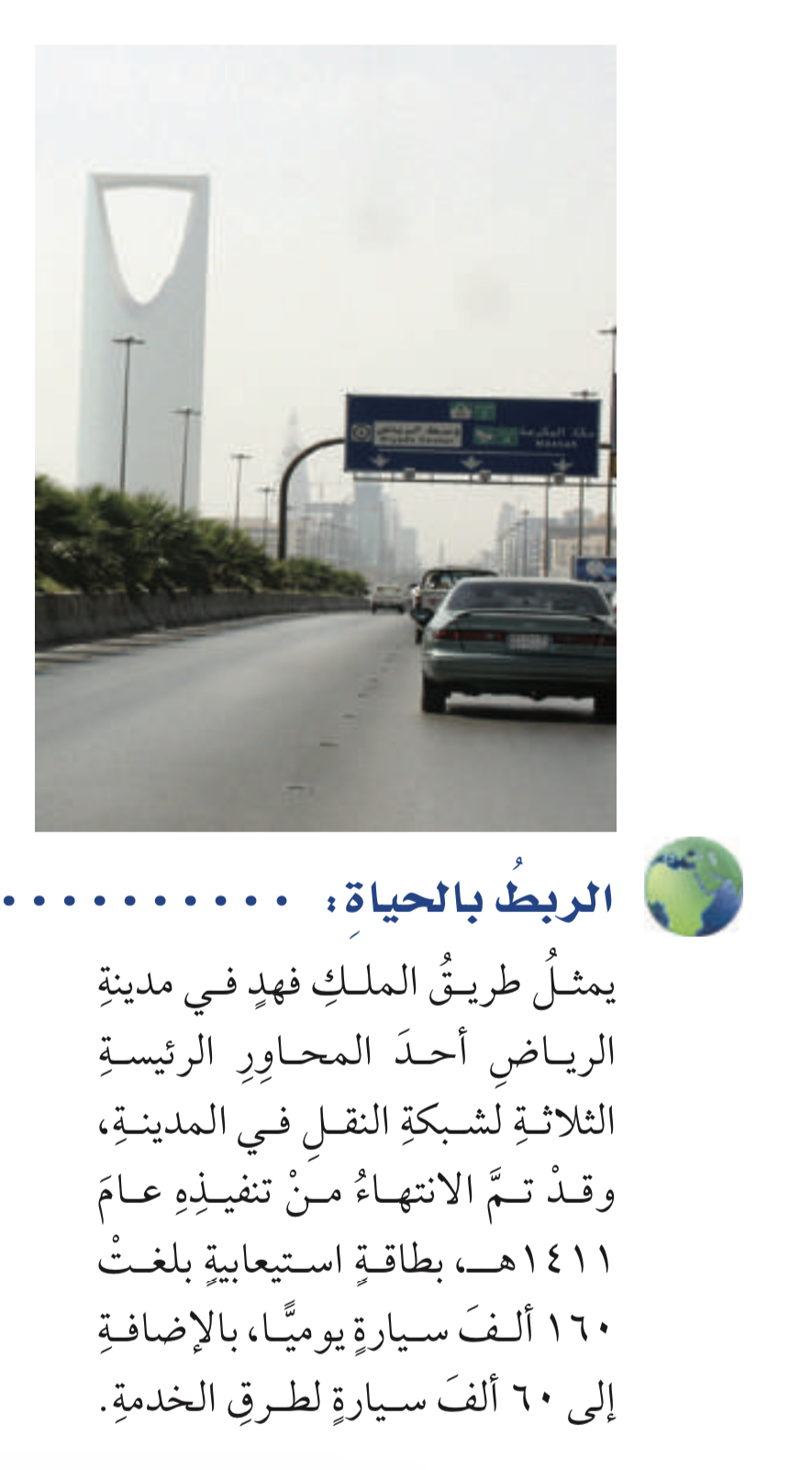 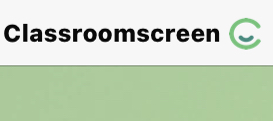 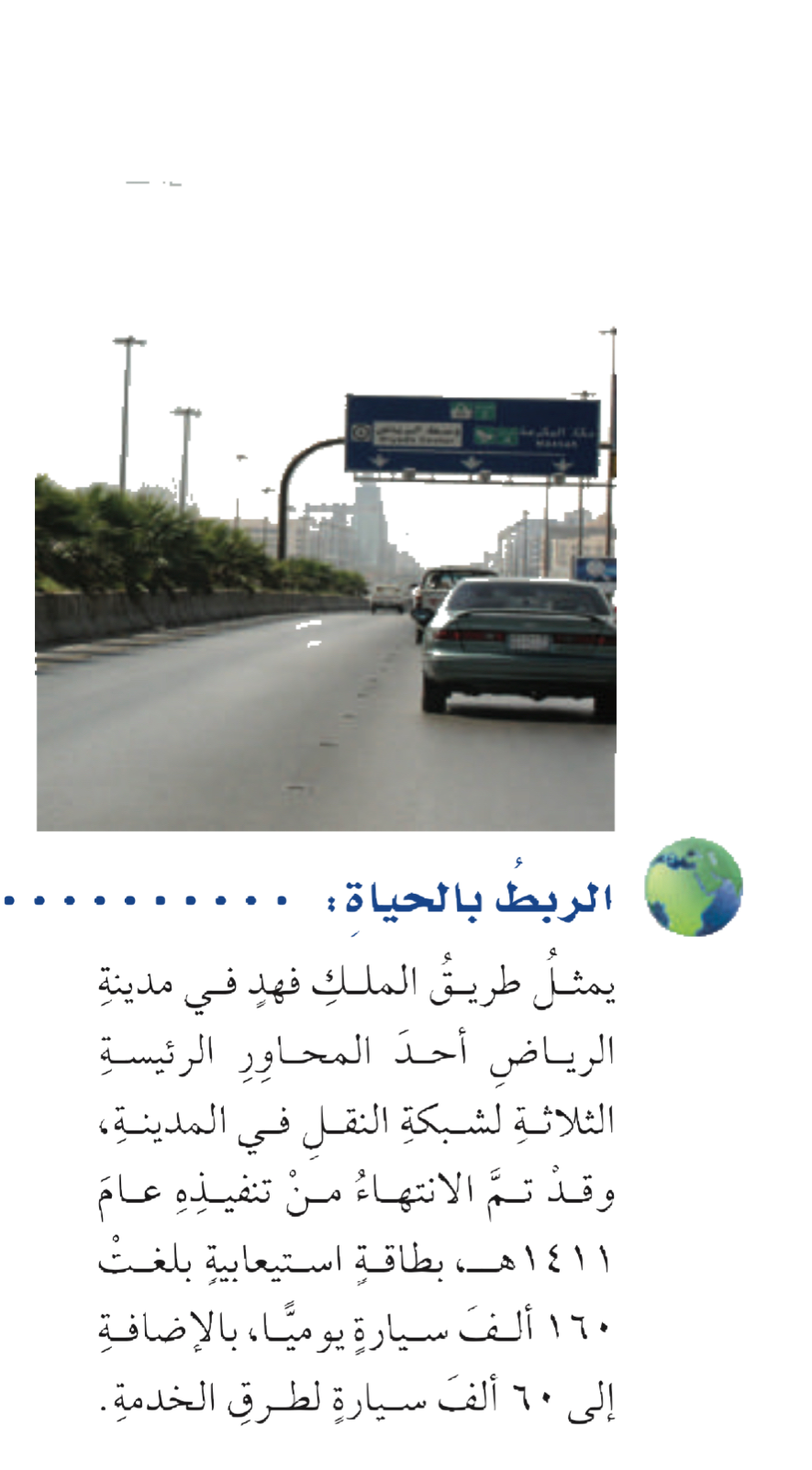 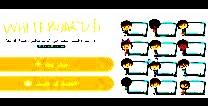 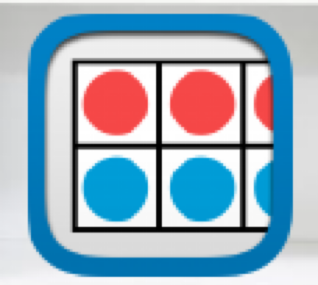 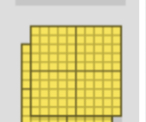 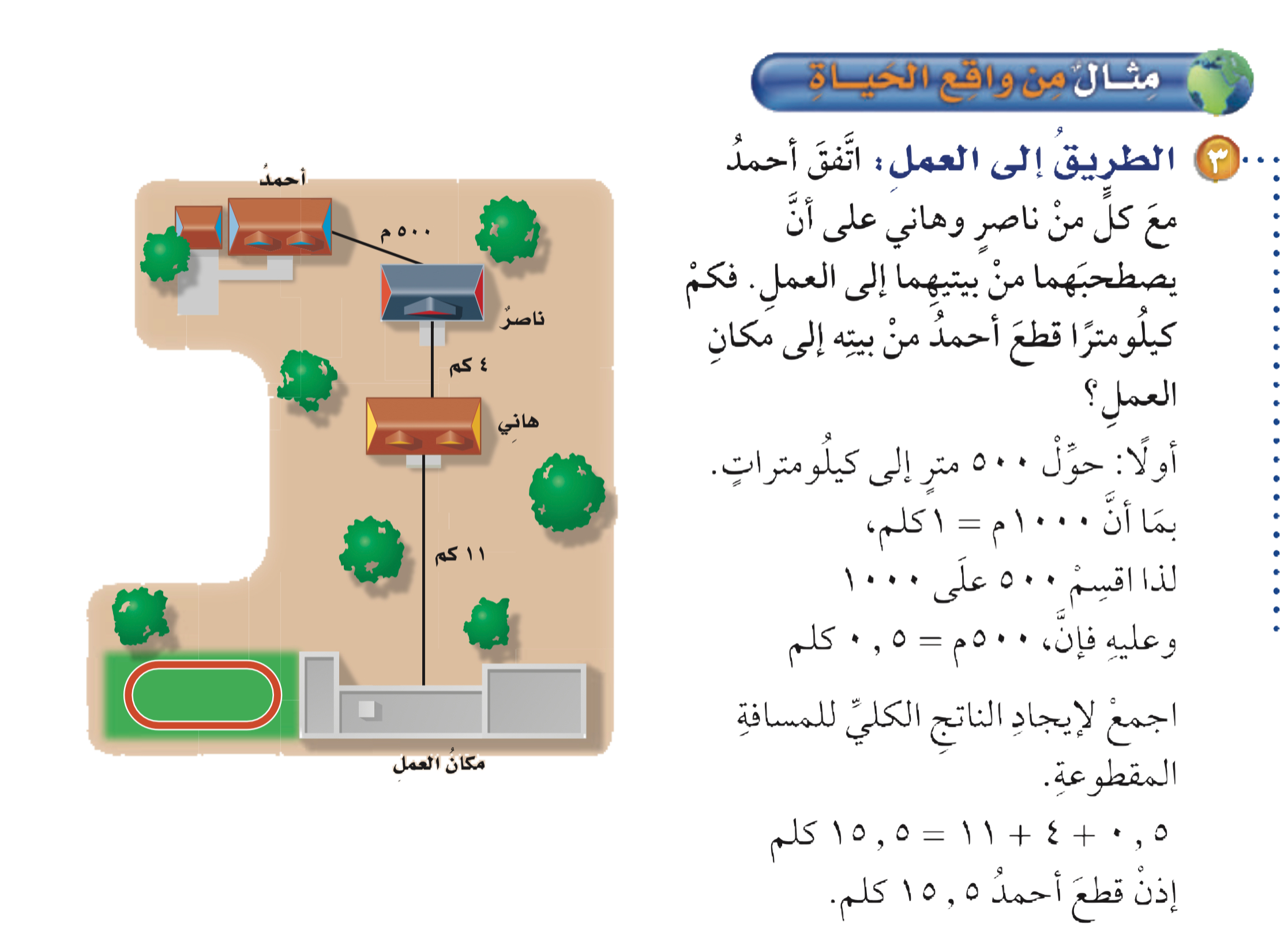 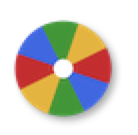 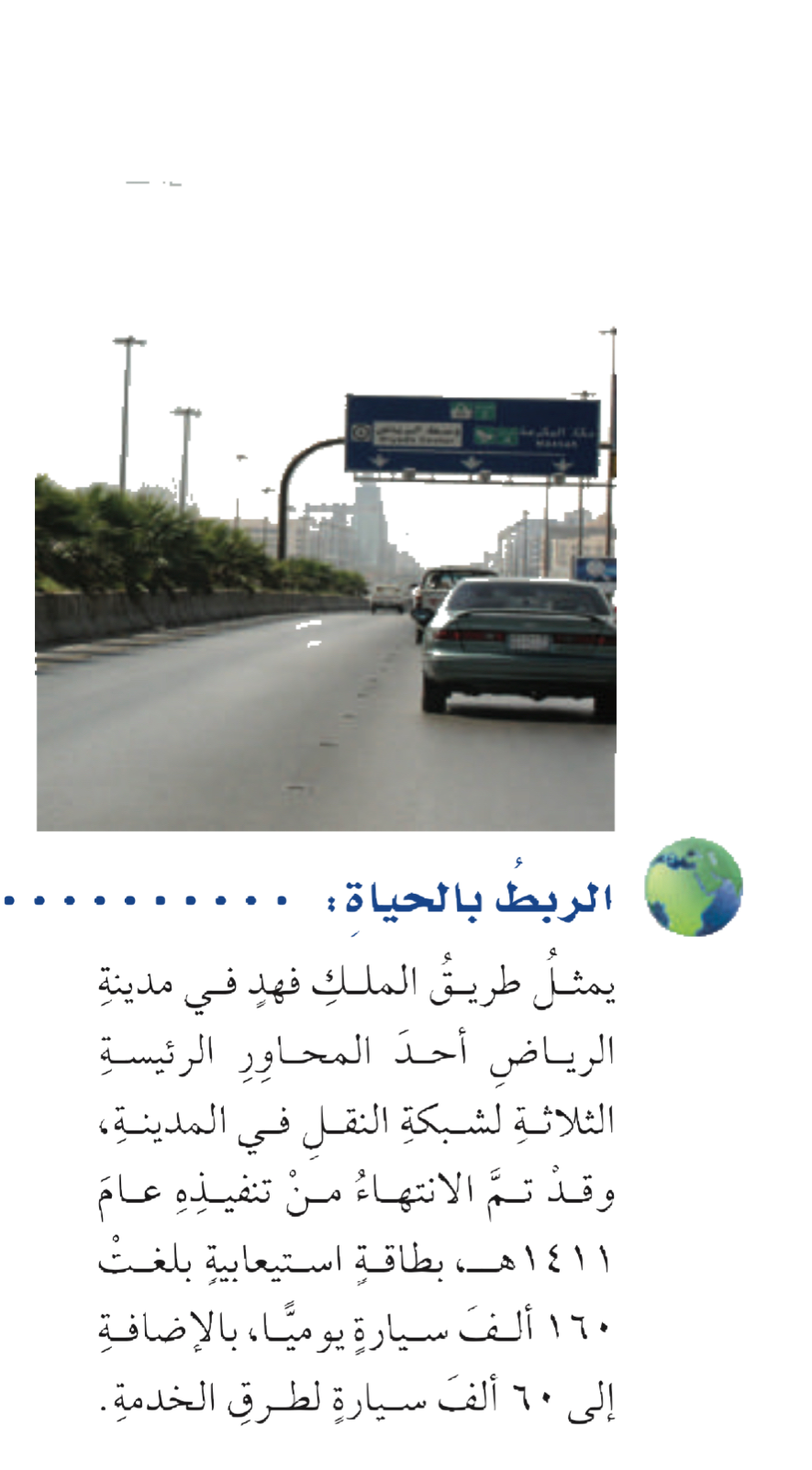 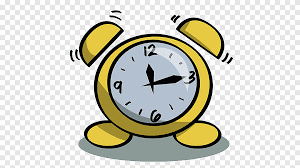 أدوات
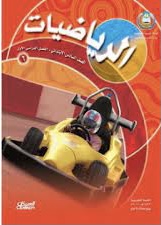 نشاط
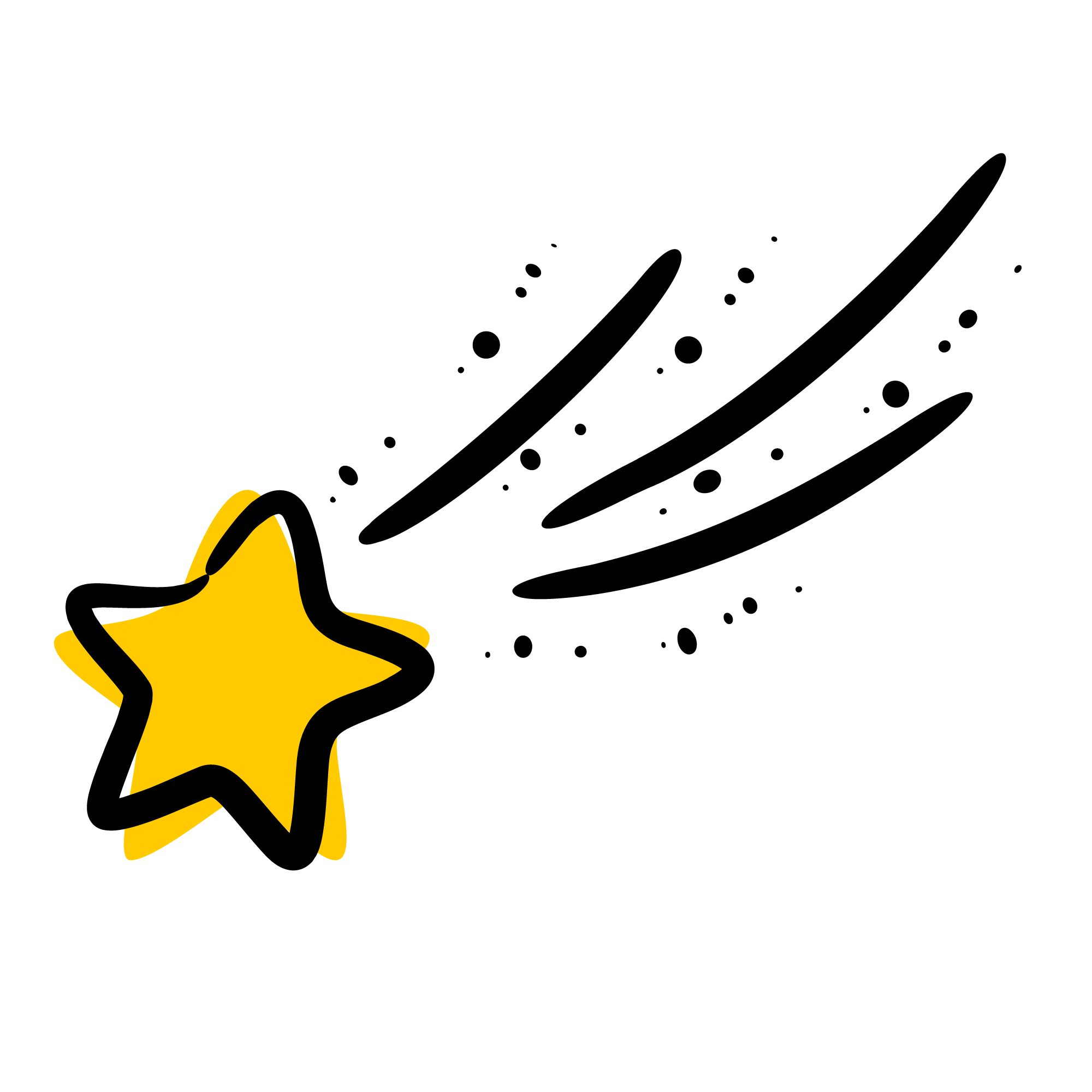 الحل
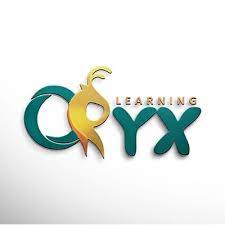 تحقق من فهمك
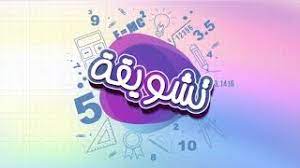 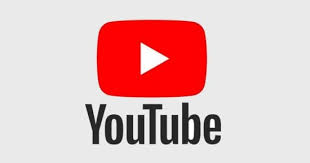 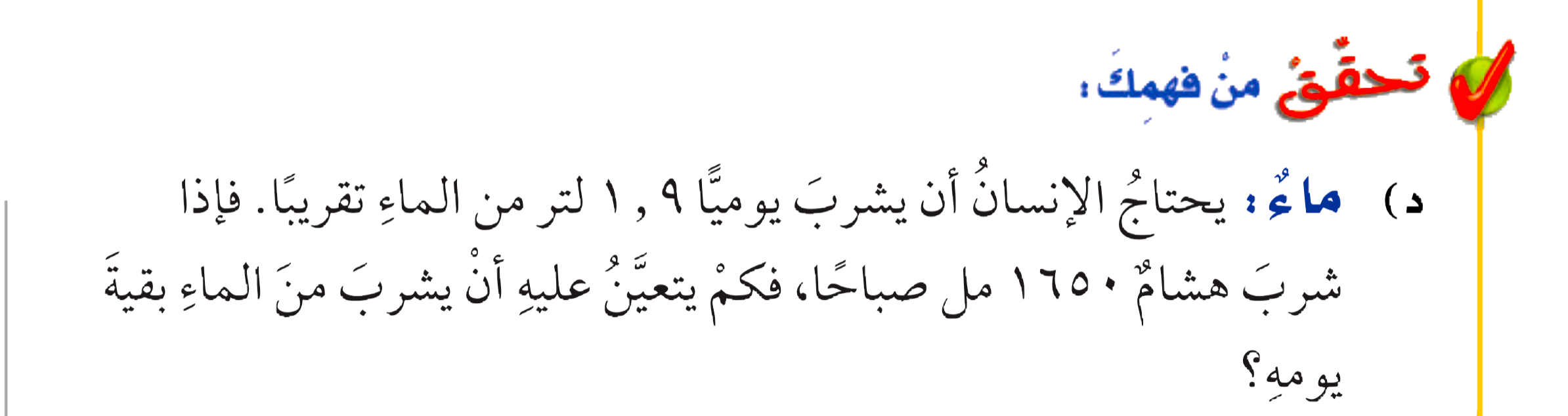 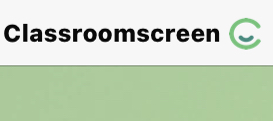 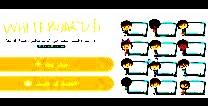 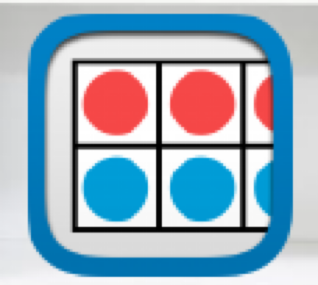 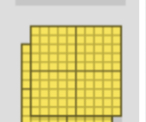 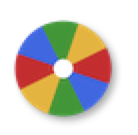 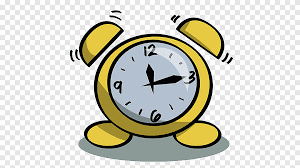 أدوات
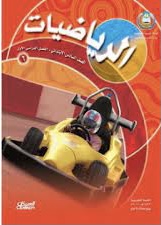 نشاط
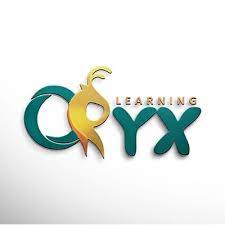 تحقق من فهمك
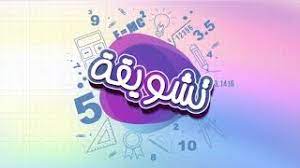 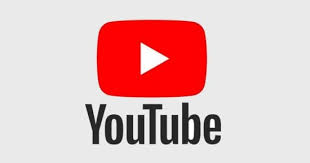 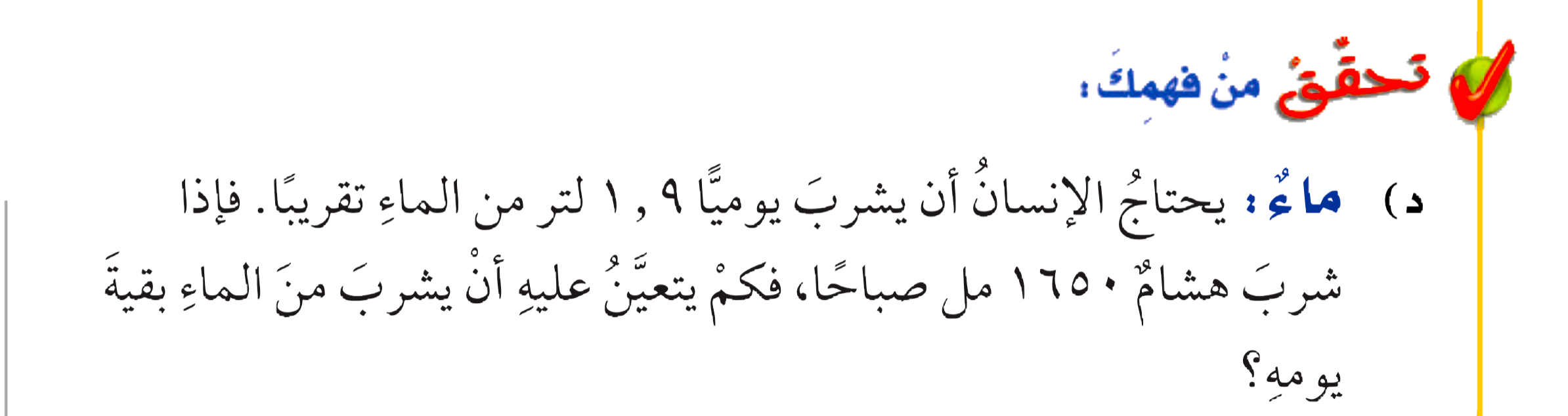 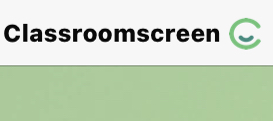 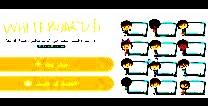 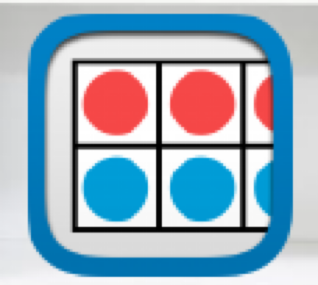 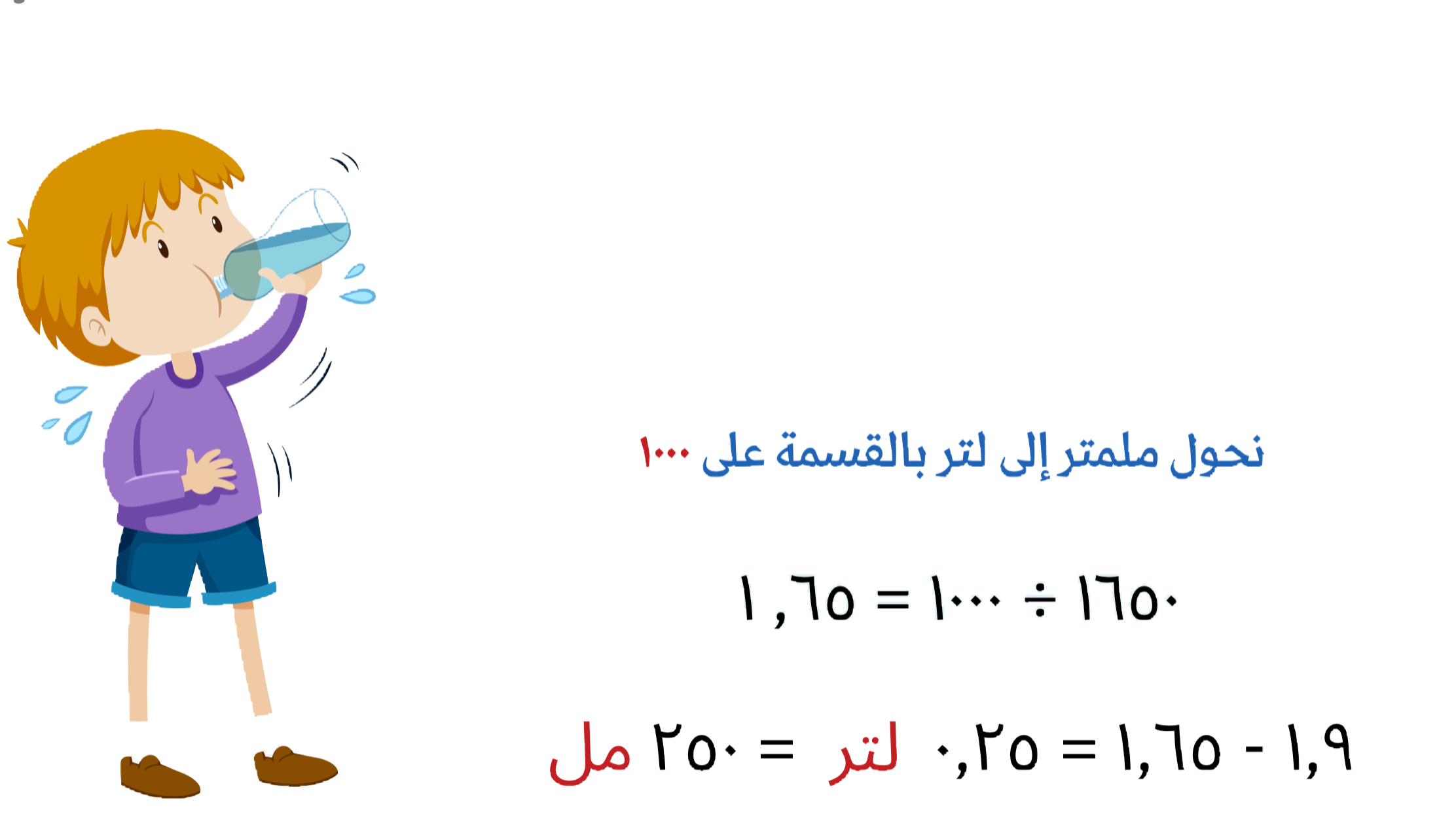 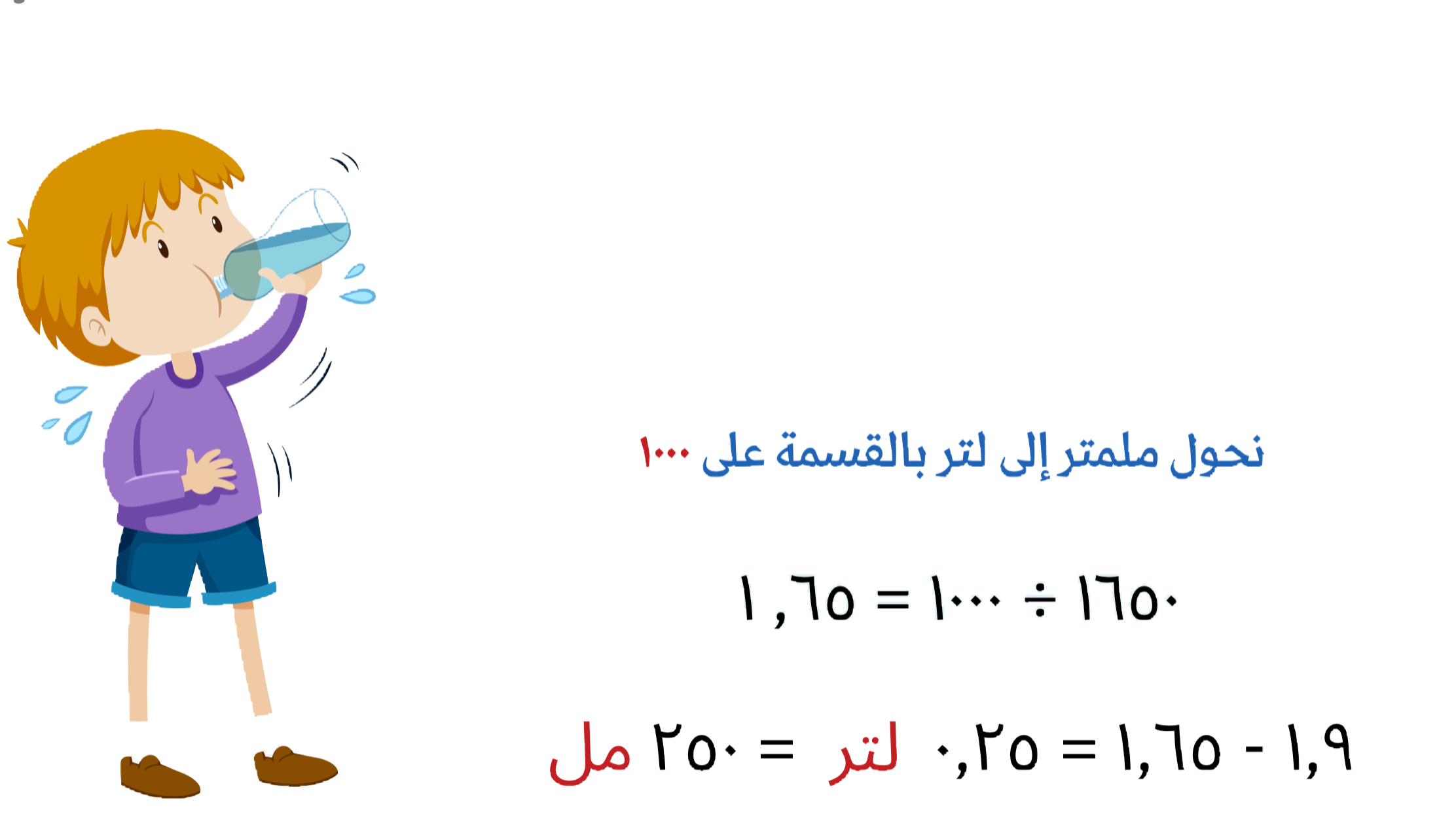 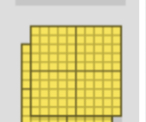 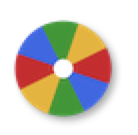 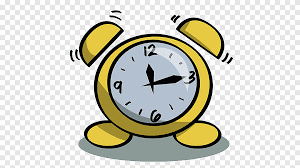 أدوات
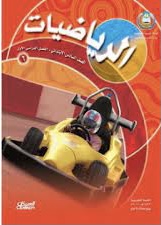 نشاط
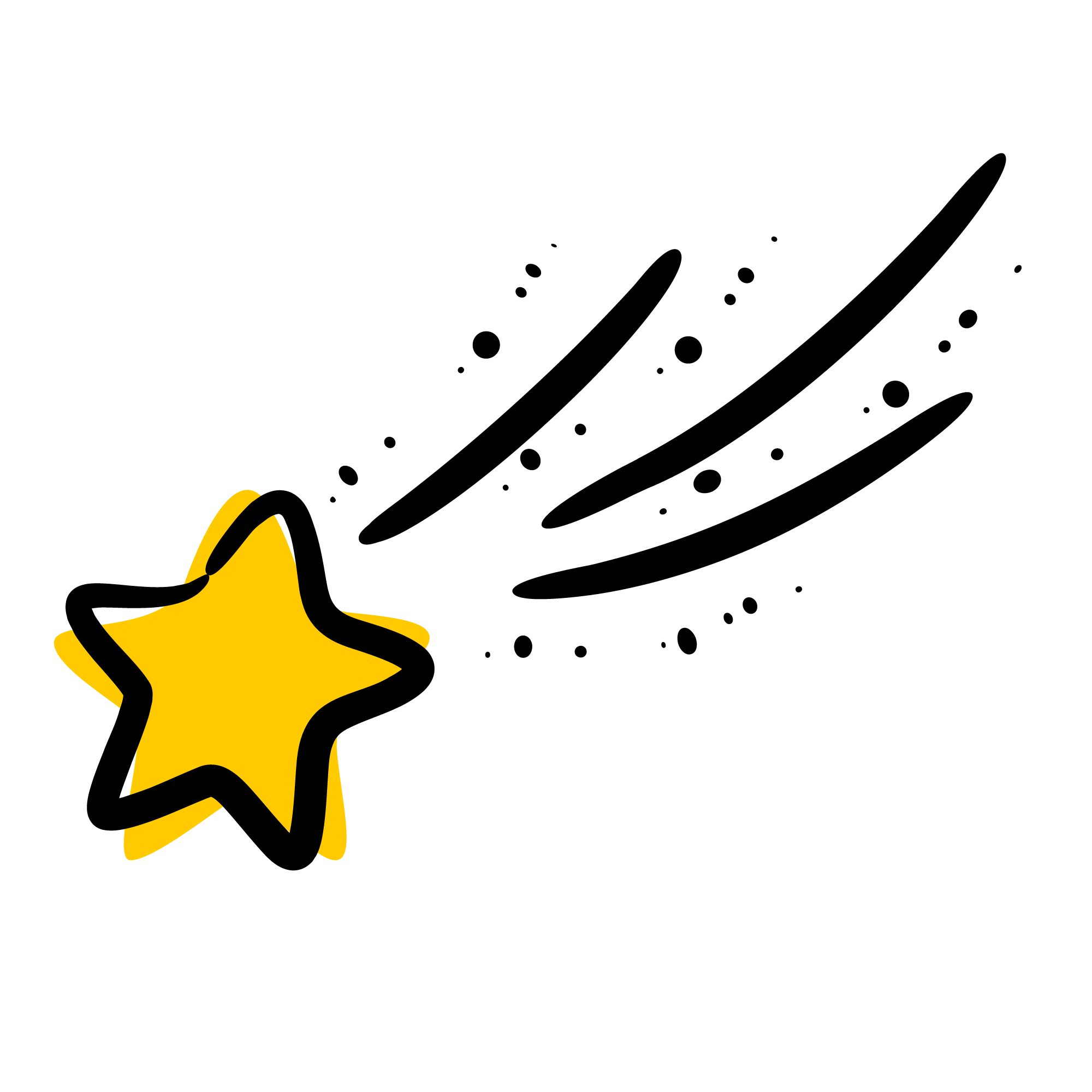 الحل
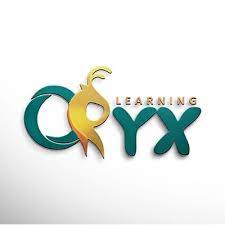 تــــــــأكد
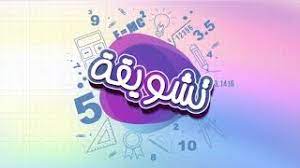 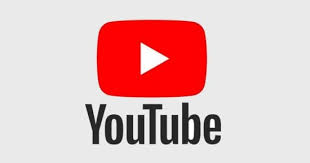 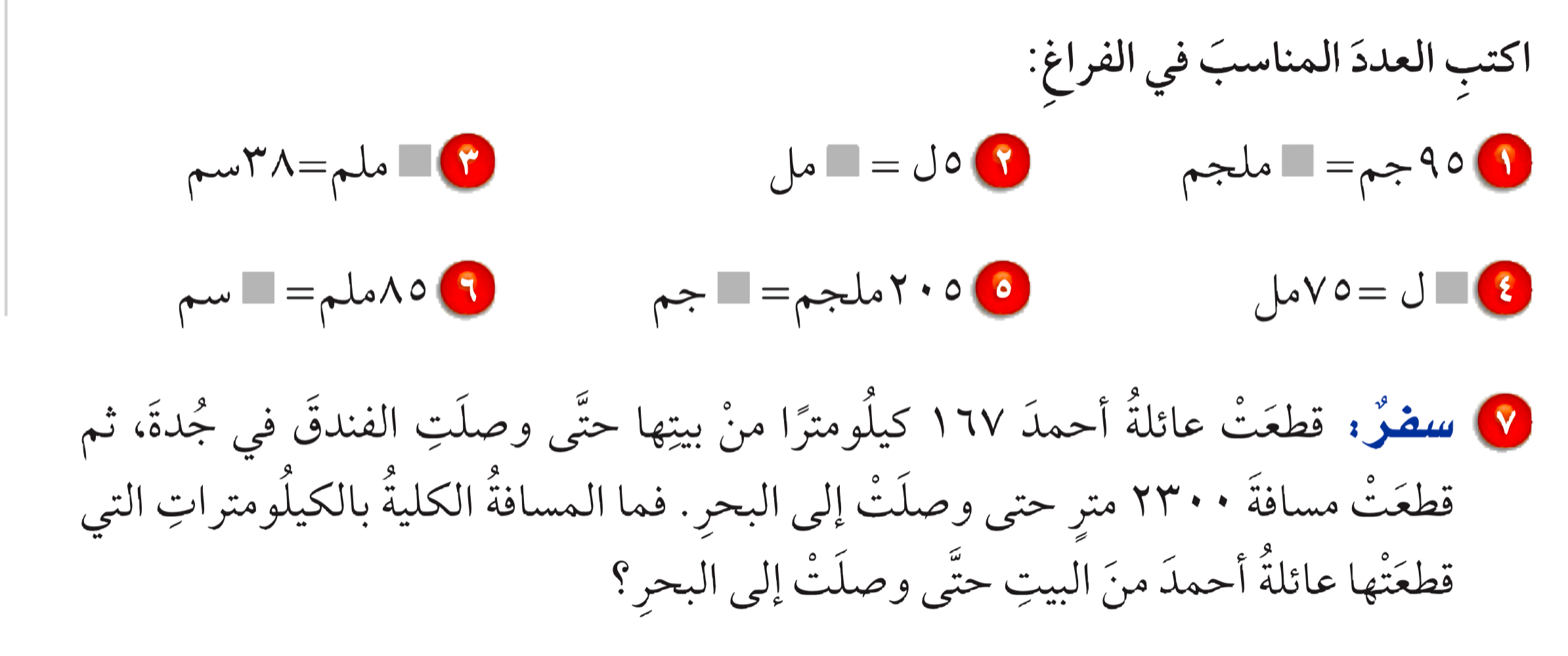 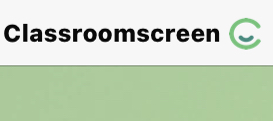 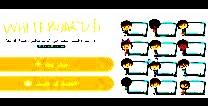 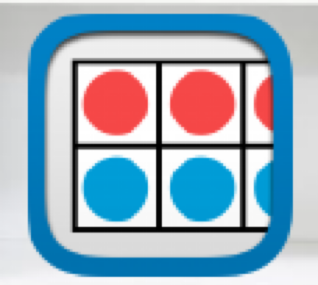 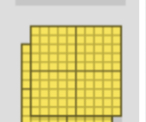 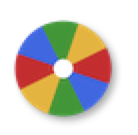 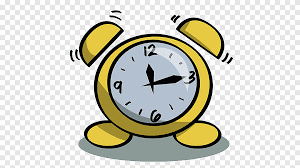 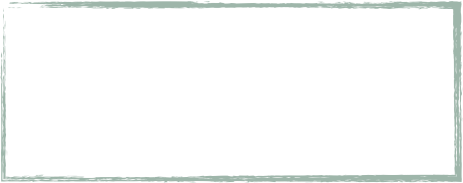 أدوات
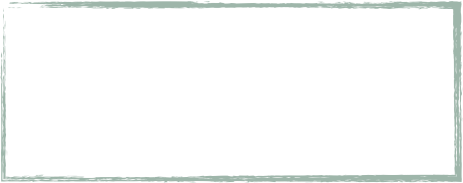 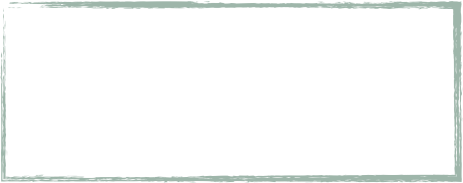 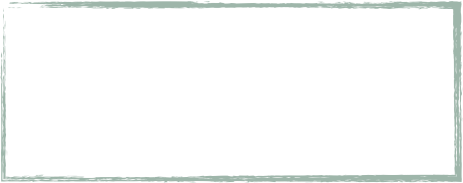 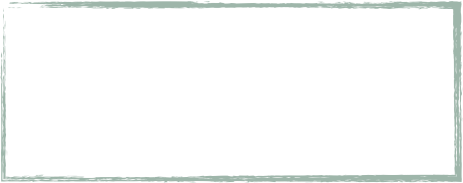 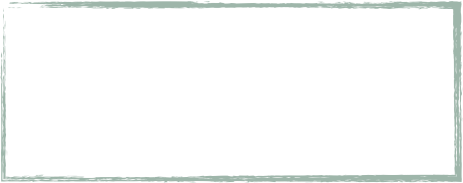 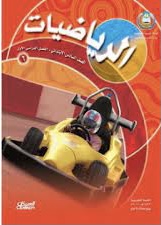 نشاط
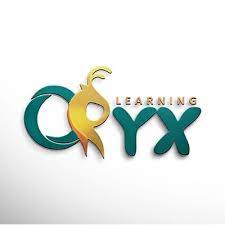 ٩٥٠٠٠
بالضرب في  ١٠٠٠
٥٠٠٠
بالضرب في  ١٠٠٠
٠٫٠٧٥
بالقسمة على ١٠٠٠
٠٫٢٠٥
بالقسمة على ١٠٠٠
٨٫٥
بالقسمة على ١٠
٣٨٠
بالضرب في  ١٠
تــــــــأكد
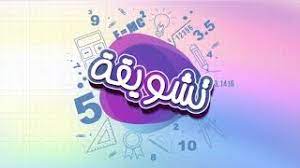 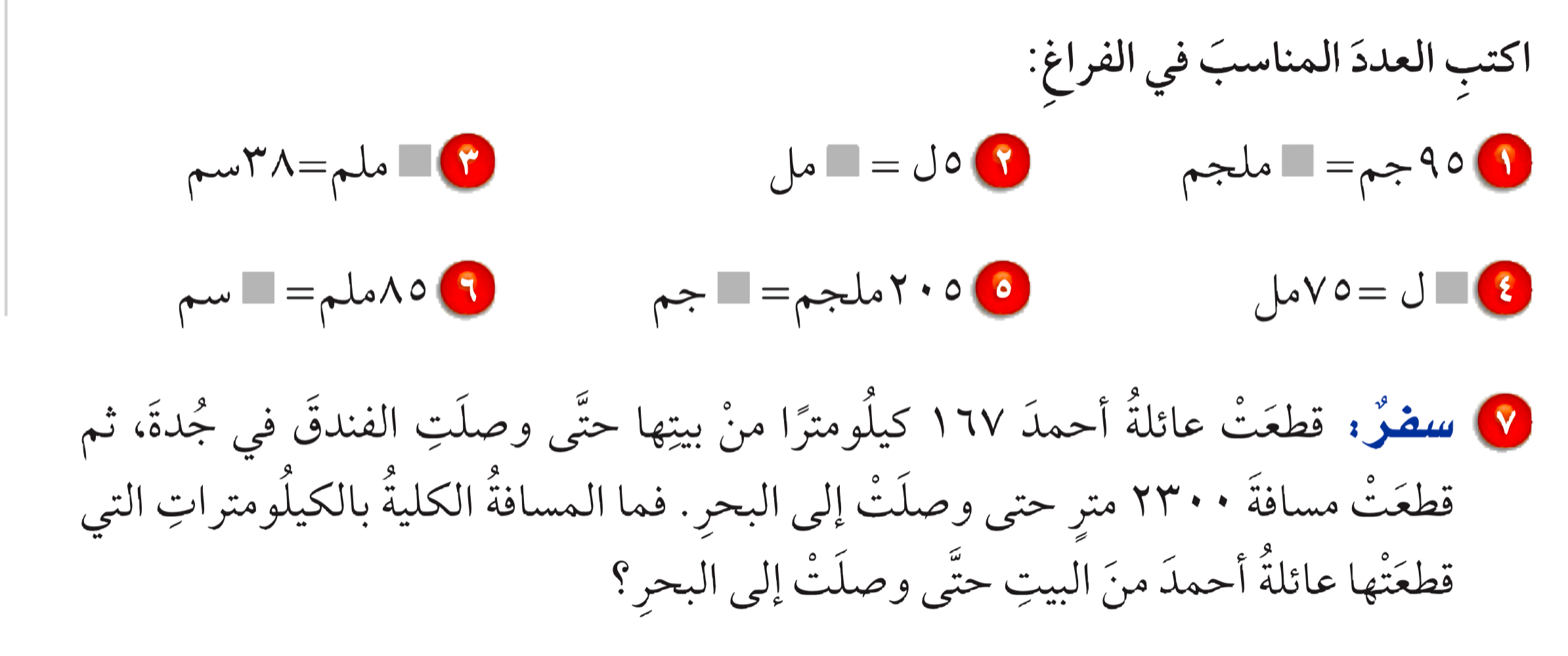 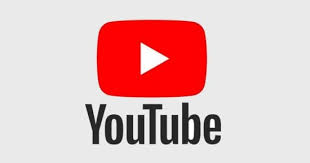 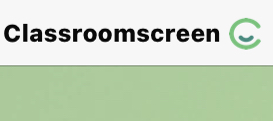 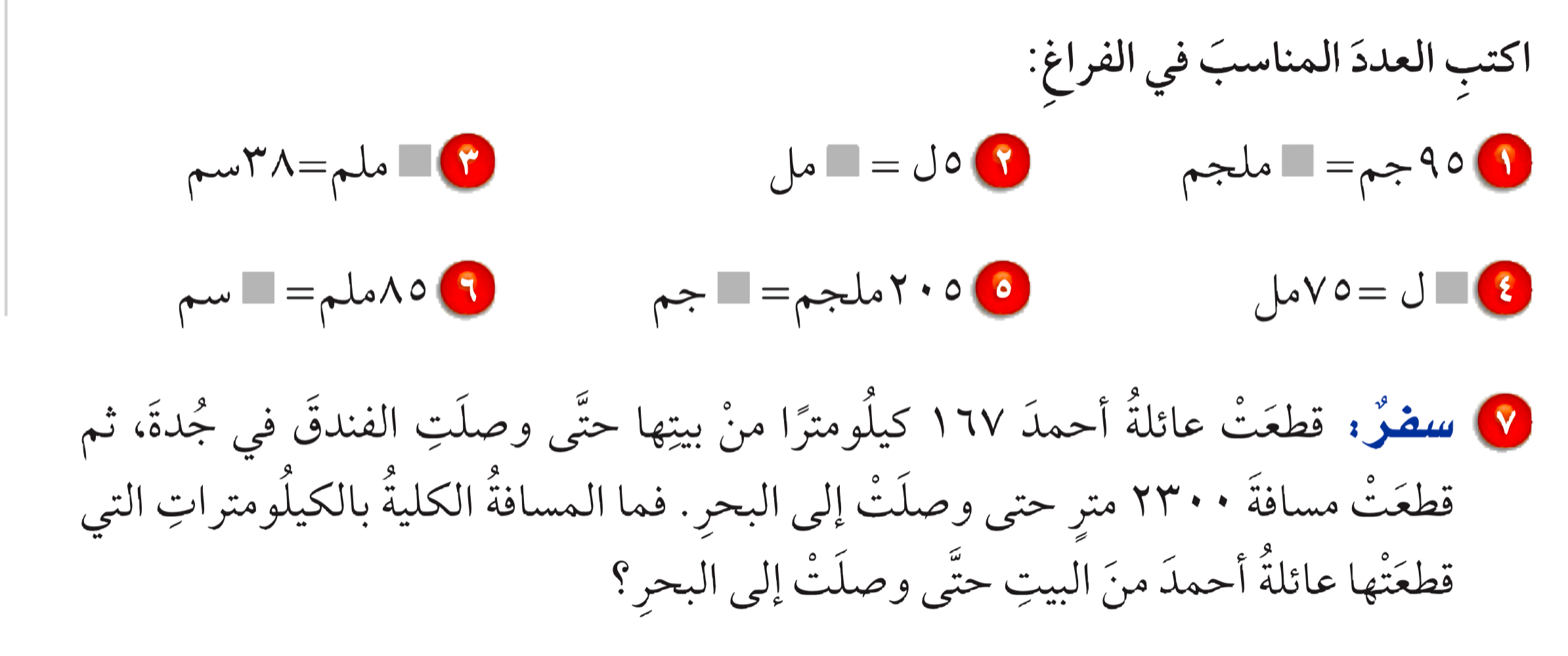 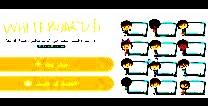 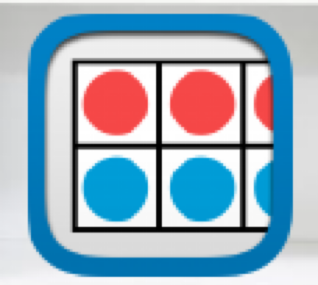 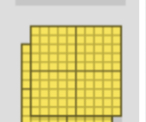 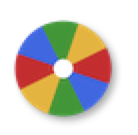 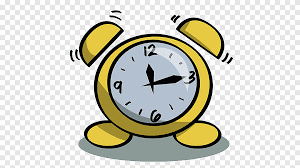 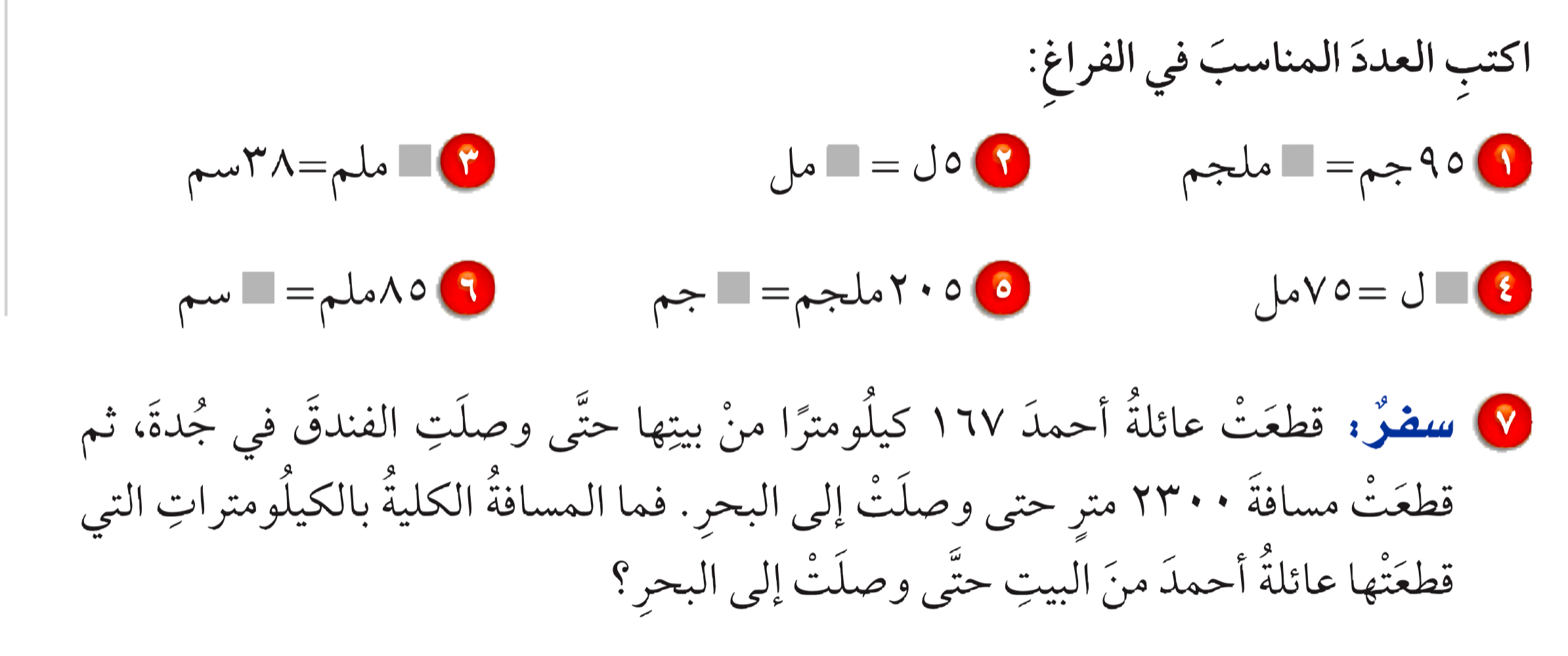 أدوات
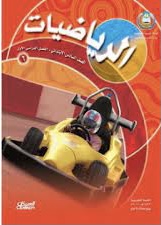 نشاط
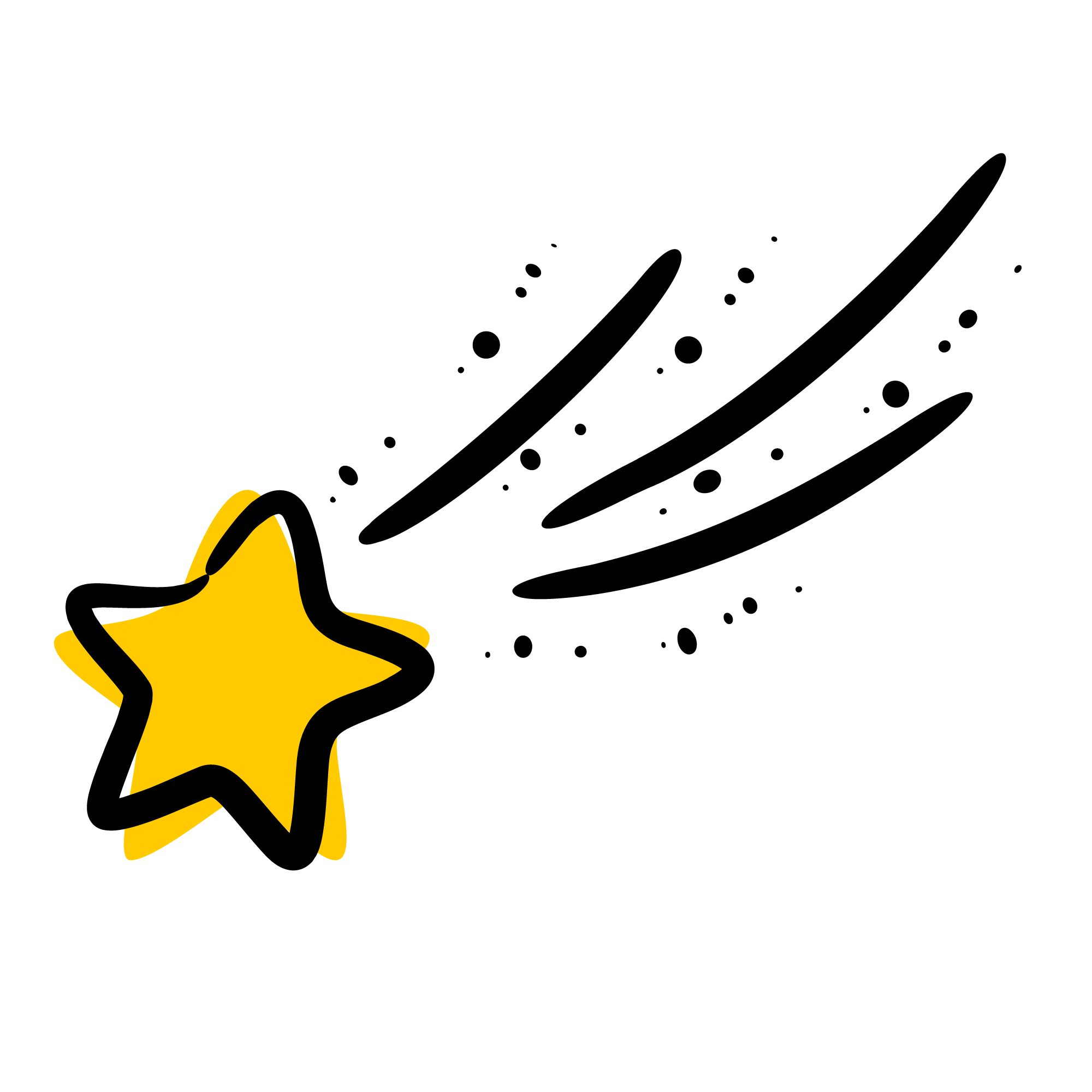 الحل
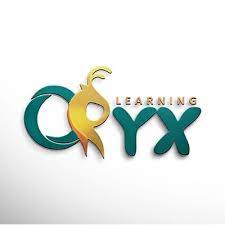 تــــــــأكد
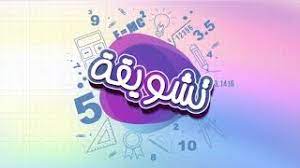 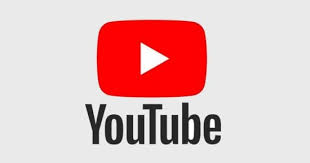 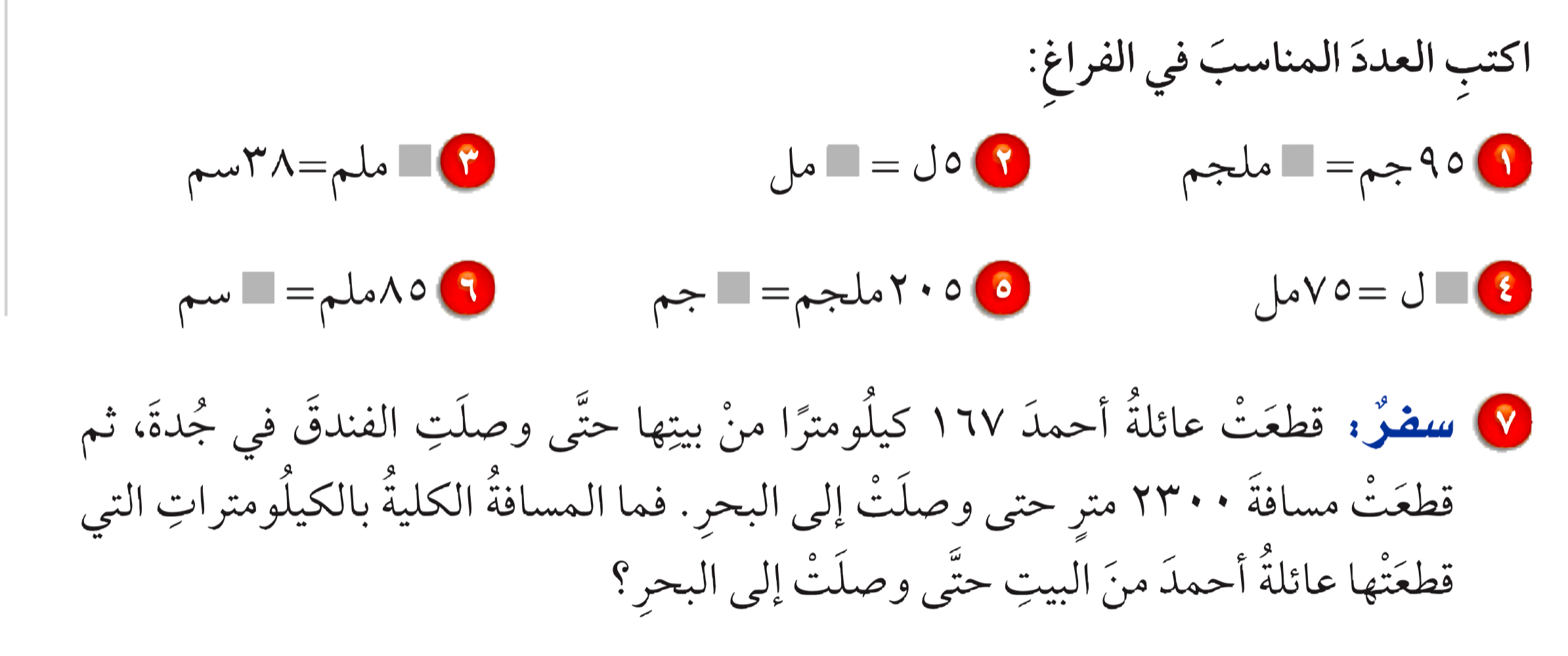 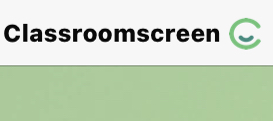 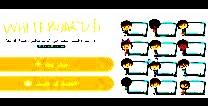 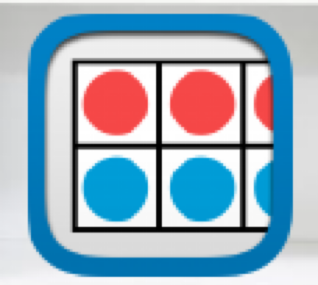 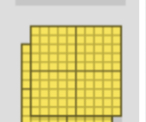 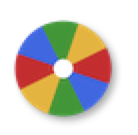 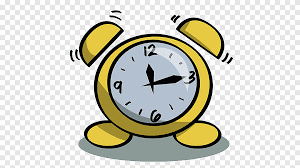 أدوات
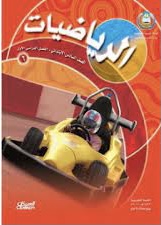 نشاط
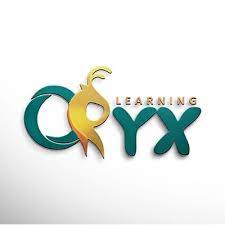 تــــــــأكد
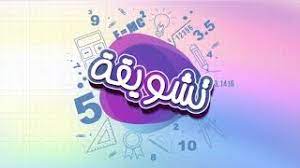 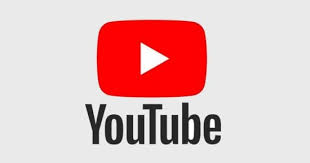 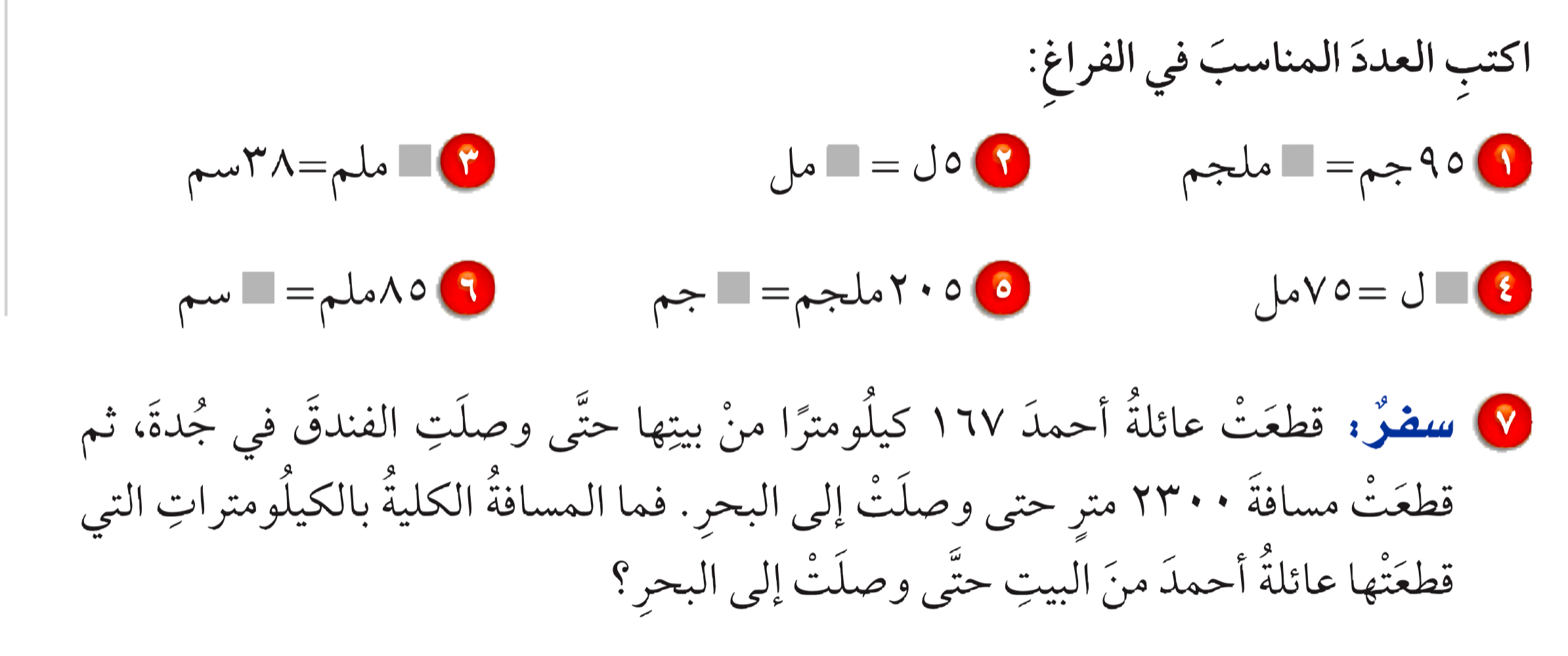 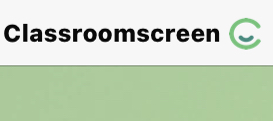 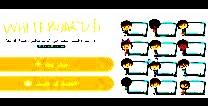 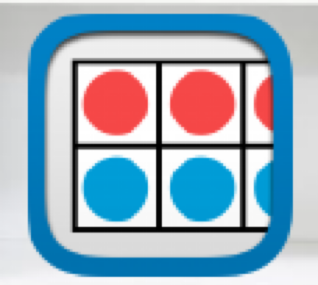 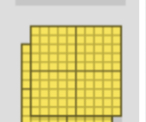 ٢٣٠٠ م  = ٢٫٣ كم
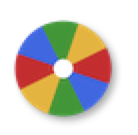 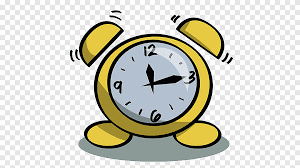 المسافة الكلية = ٢٫٣ كم + ١٦٧ كم = ١٦٩٫٣ كم
أدوات
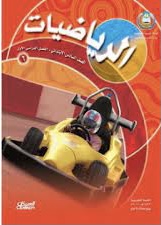 نشاط
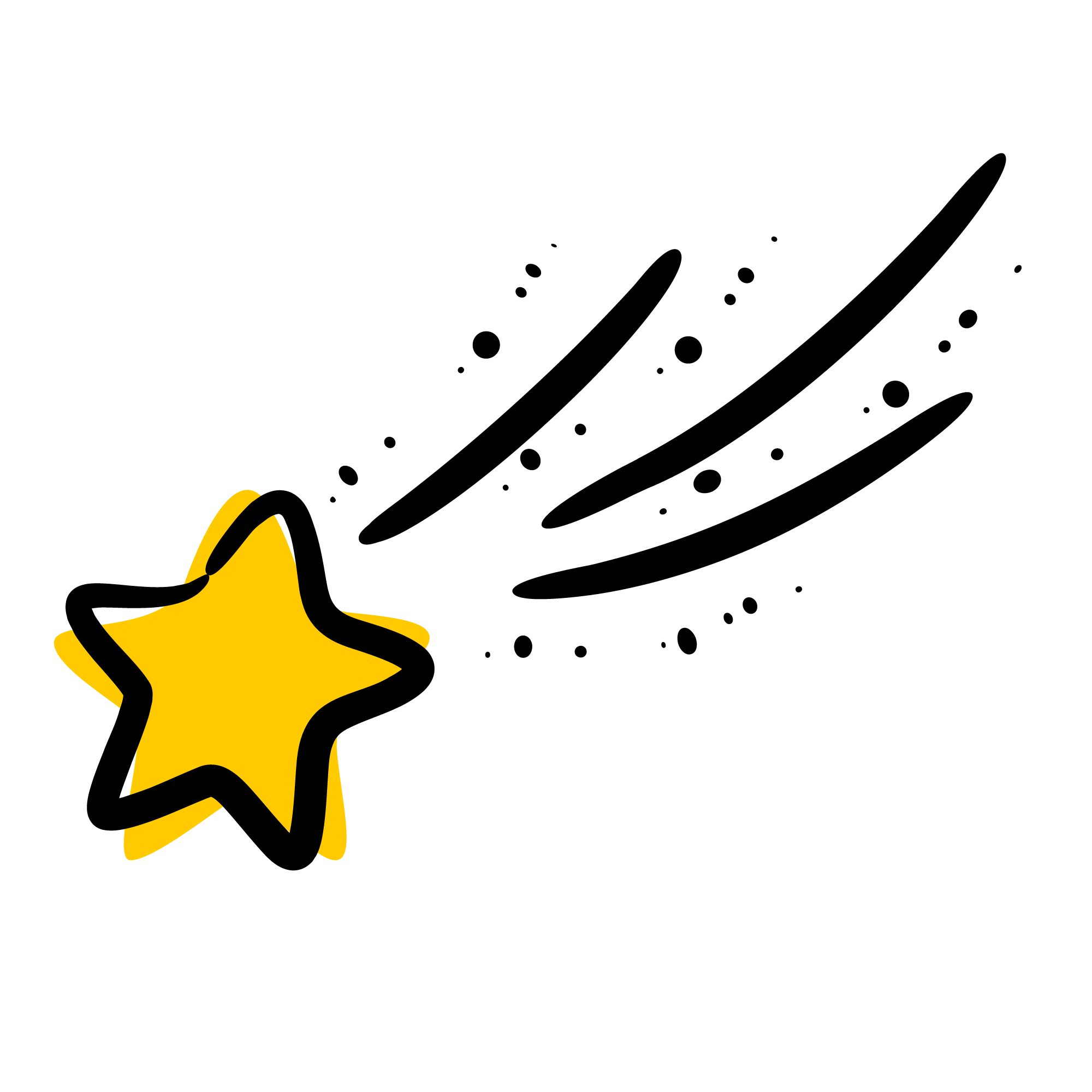 الحل
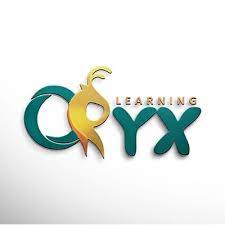 مسائل مهارات عليا
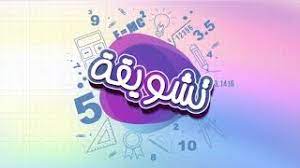 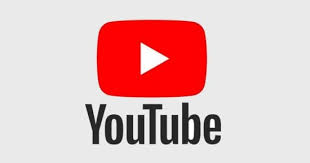 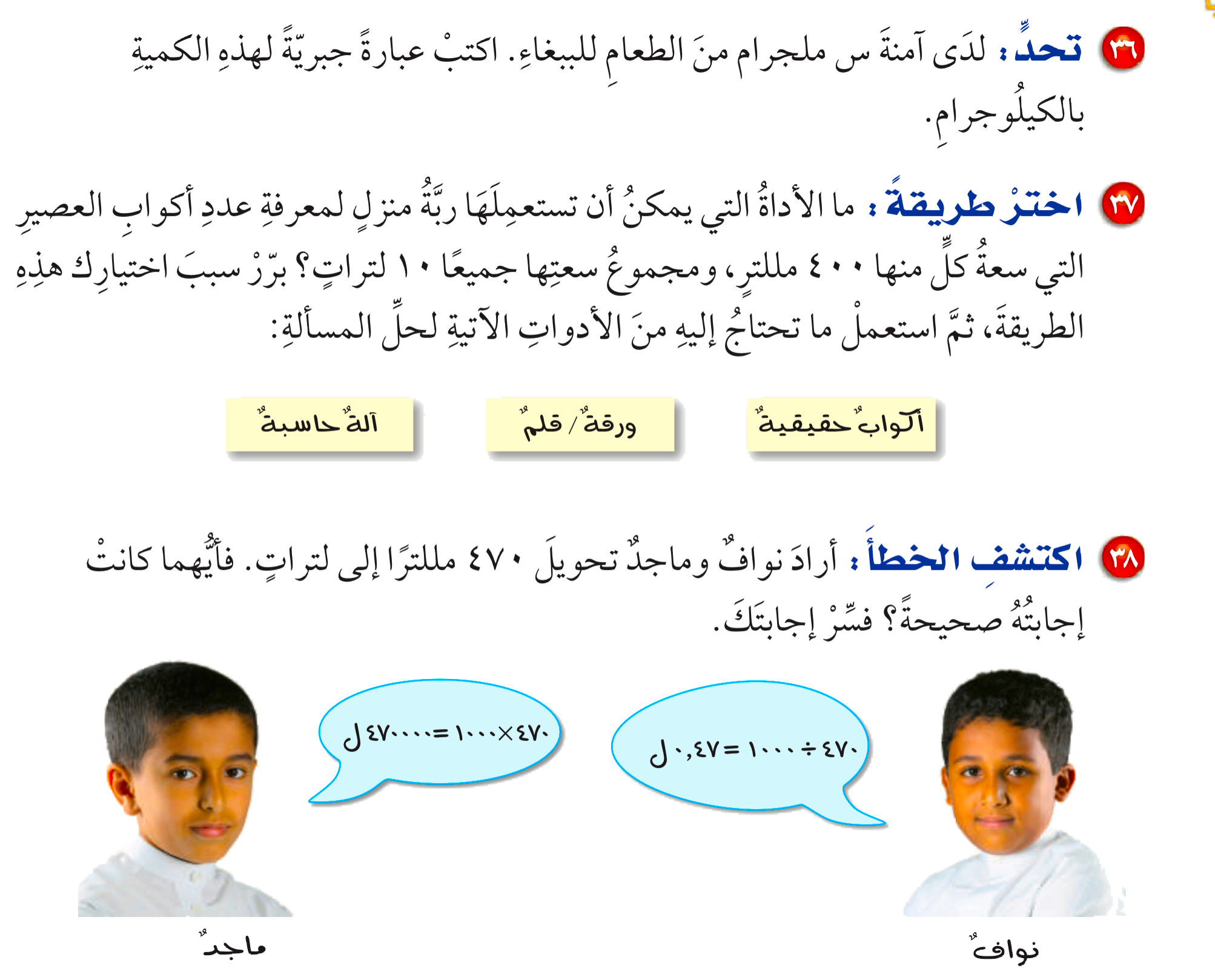 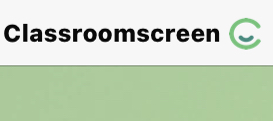 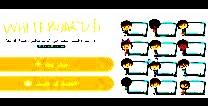 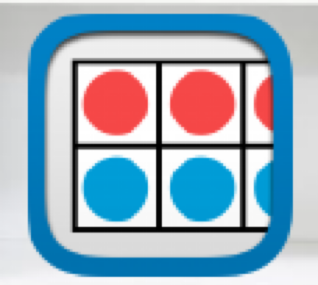 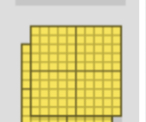 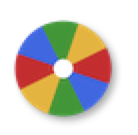 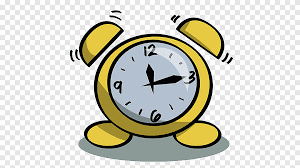 أدوات
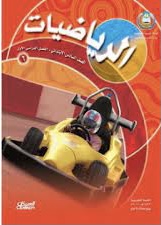 نشاط
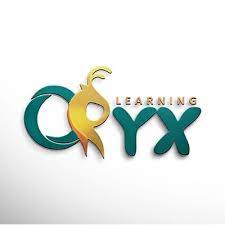 مسائل مهارات عليا
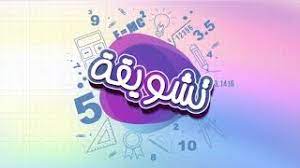 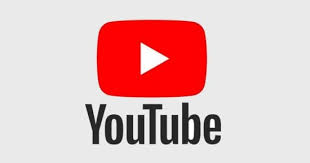 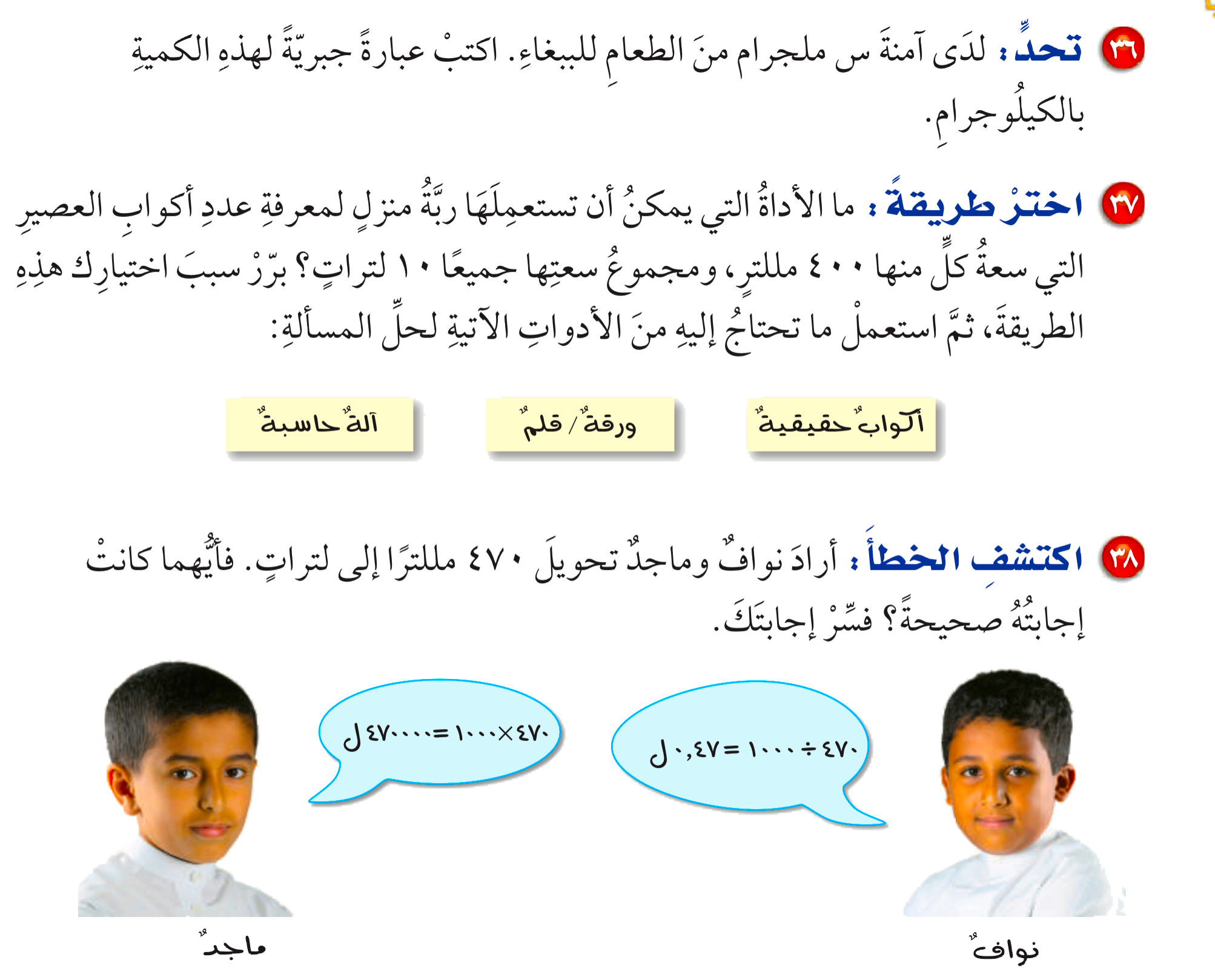 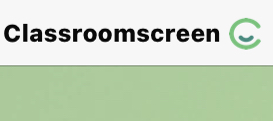 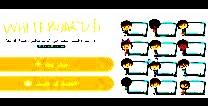 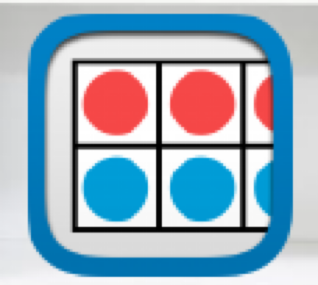 س ÷ ١٠٠٠٠٠٠  كجم
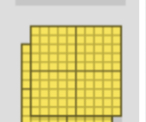 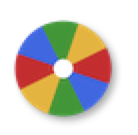 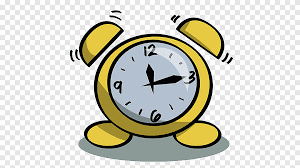 أدوات
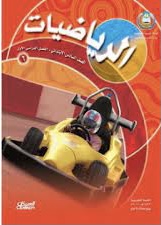 نشاط
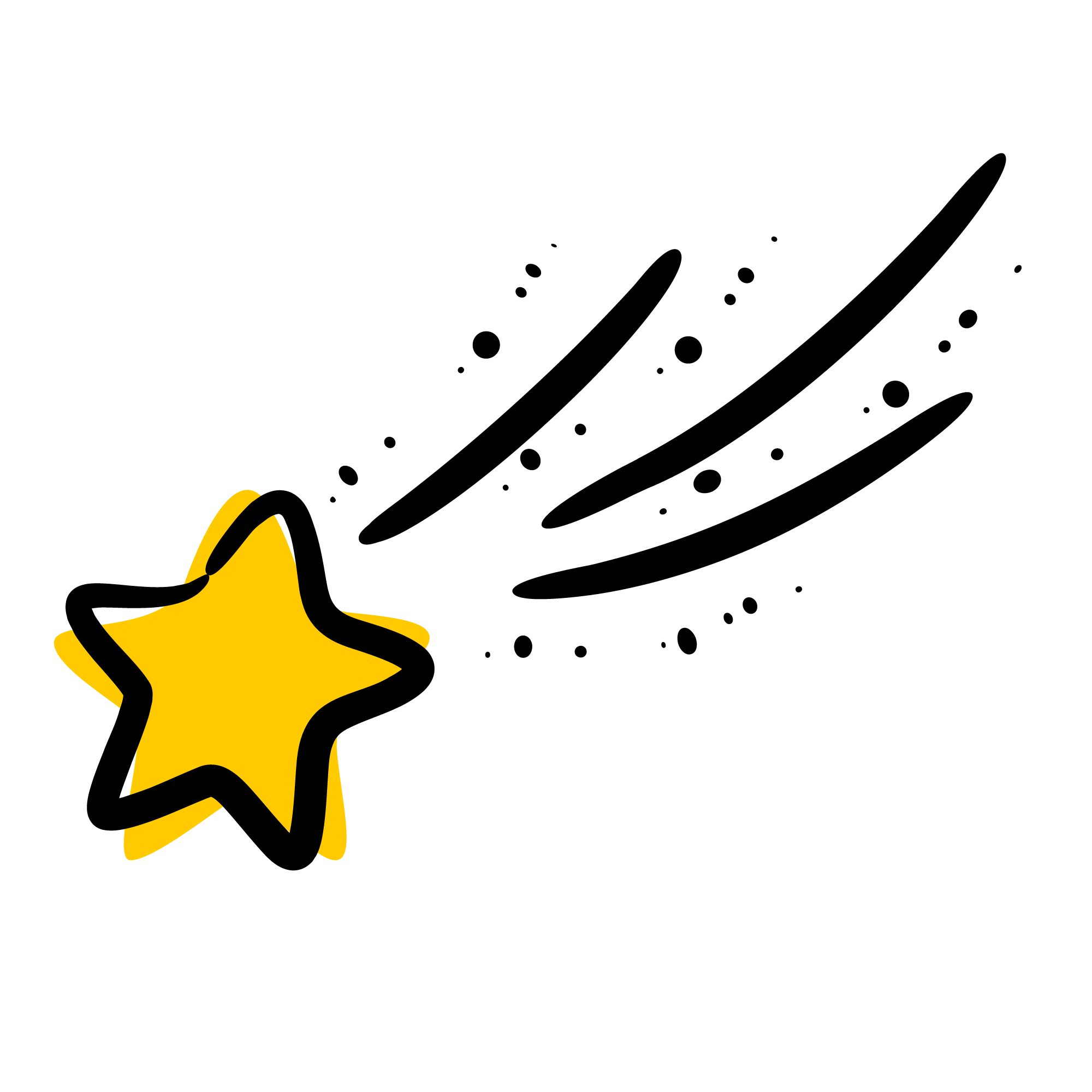 الحل
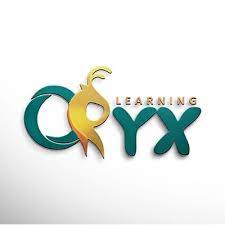 مسائل مهارات عليا
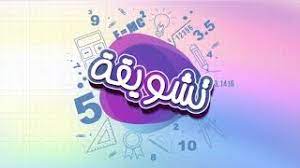 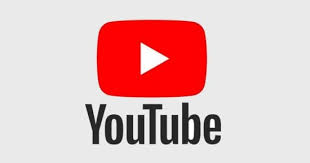 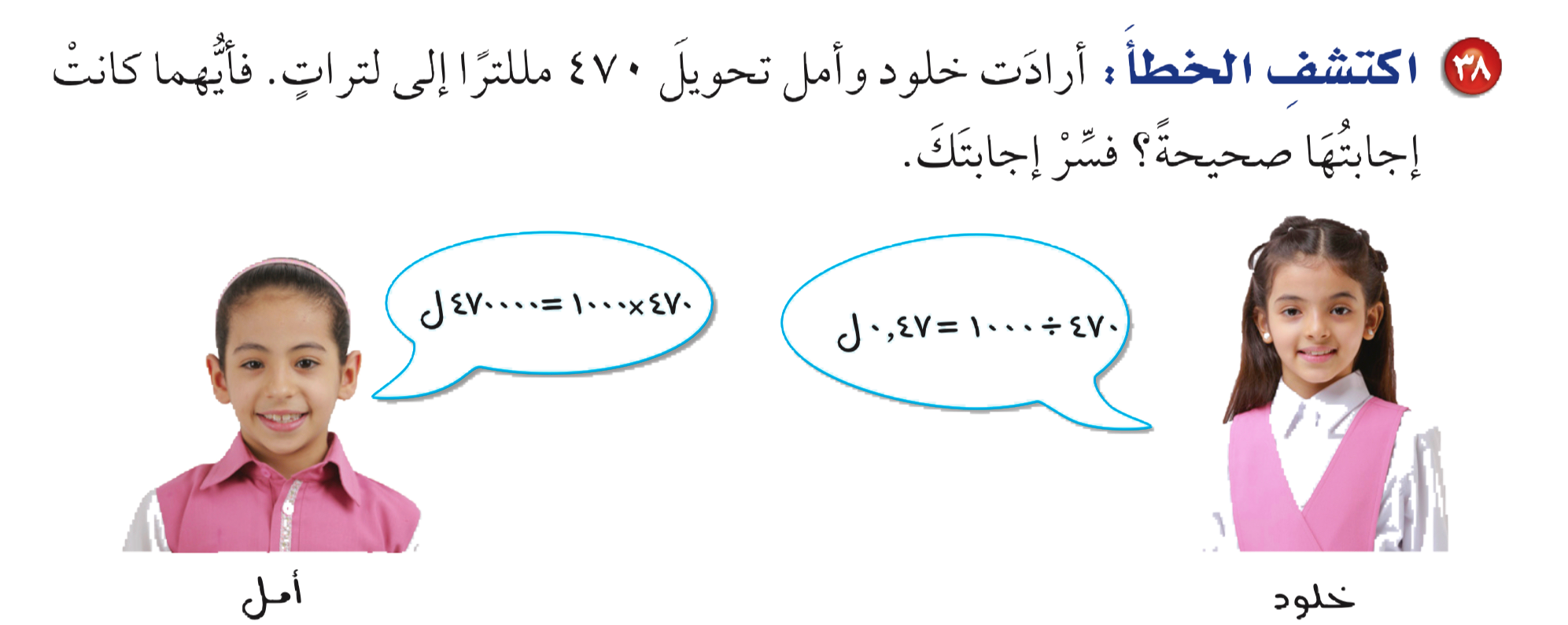 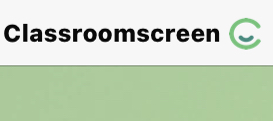 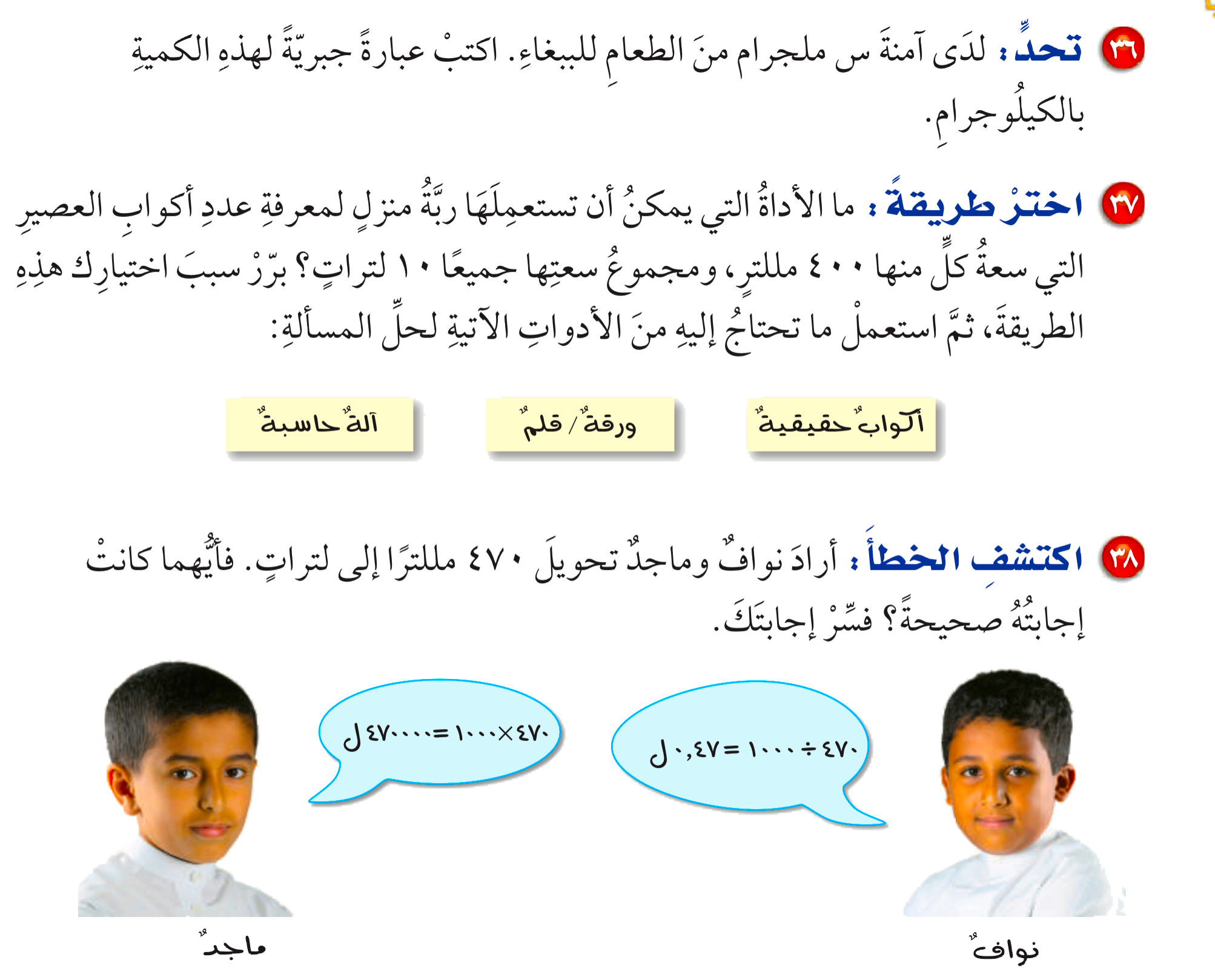 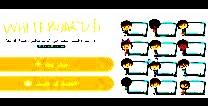 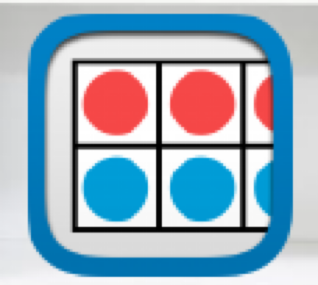 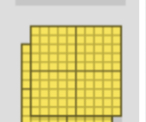 أمل
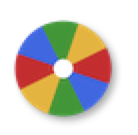 خلود
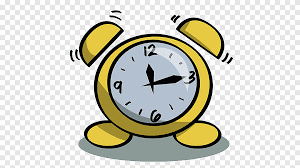 أدوات
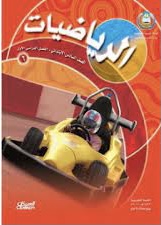 نشاط
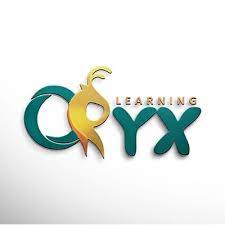 مسائل مهارات عليا
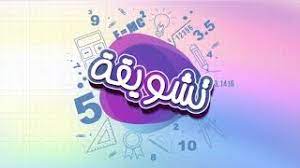 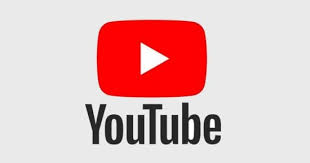 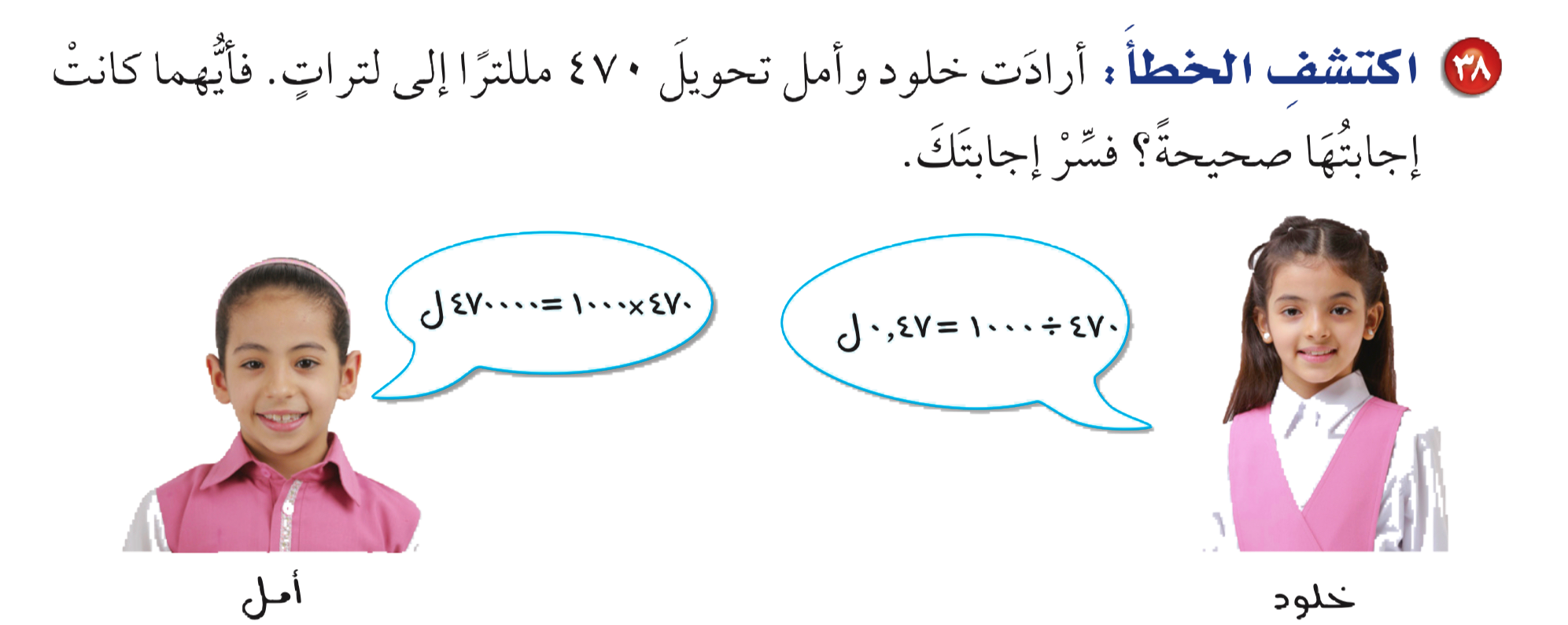 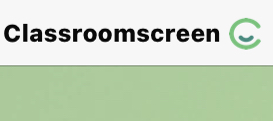 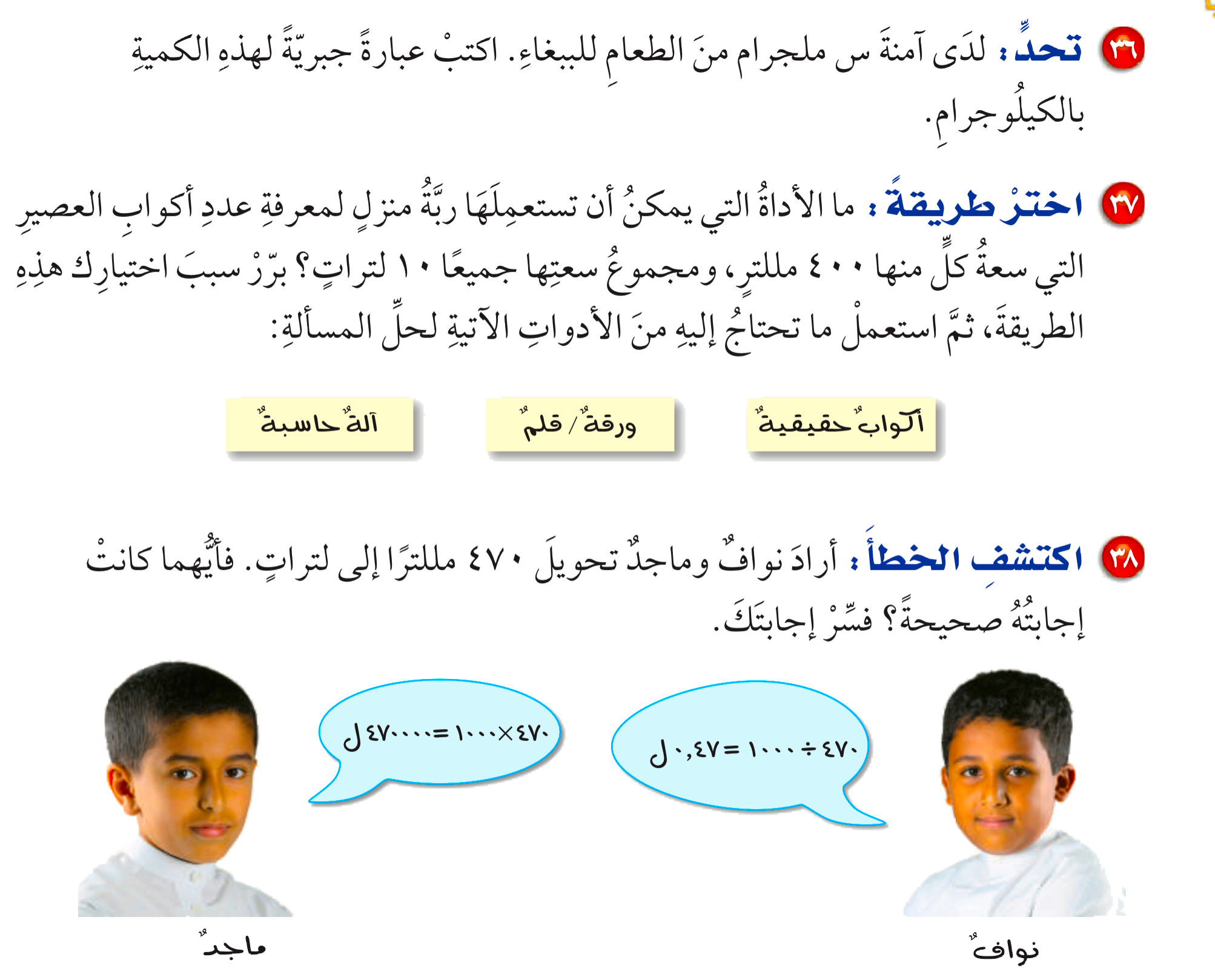 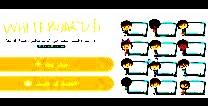 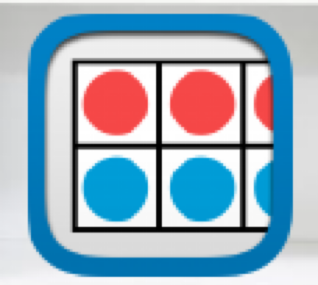 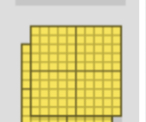 أمل
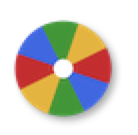 خلود
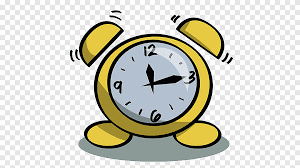 خلود ،
لأن التحويل من مل إلى ل هو تحويل من صغير إلى كبير وبالتالي العملية الحسابية هي ÷
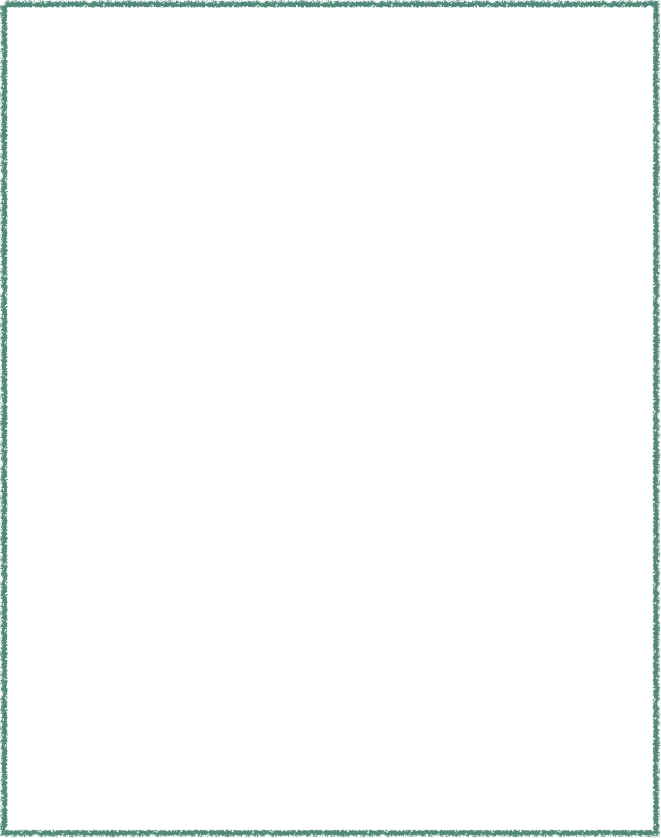 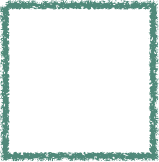 أدوات
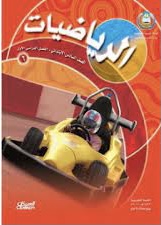 نشاط
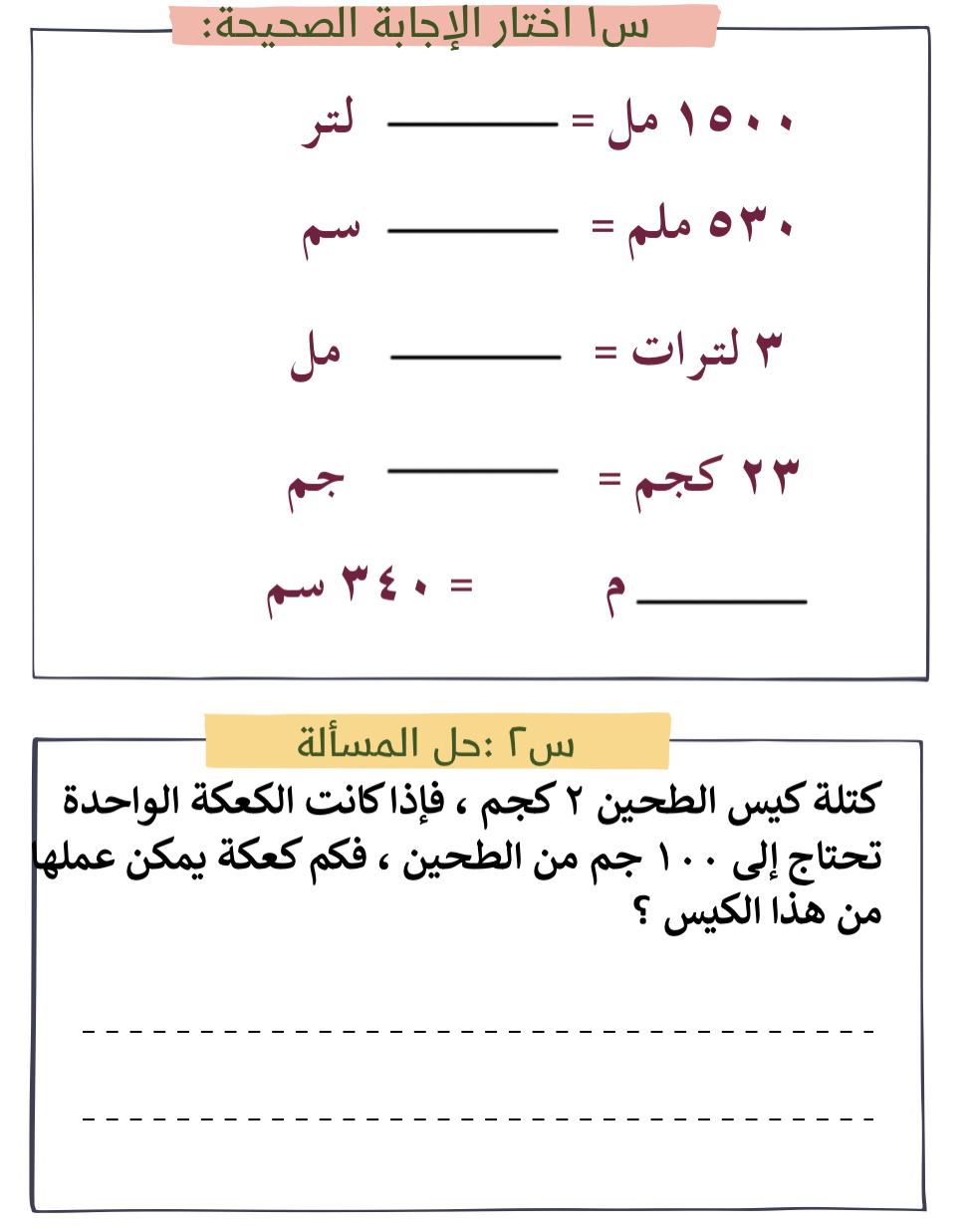 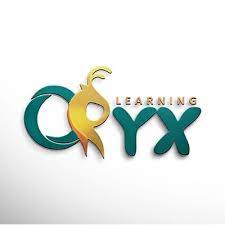 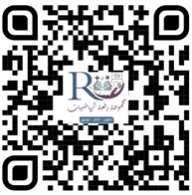 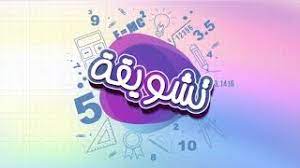 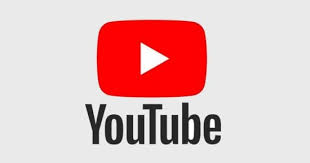 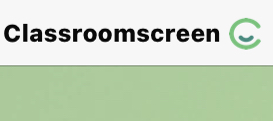 تقويم ختـــــامي
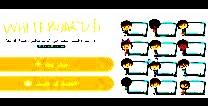 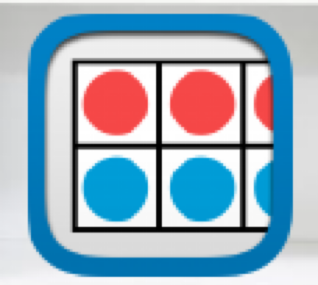 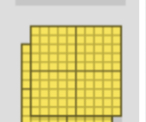 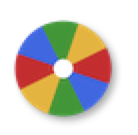 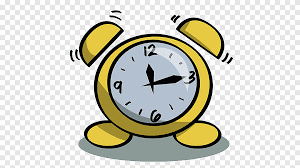 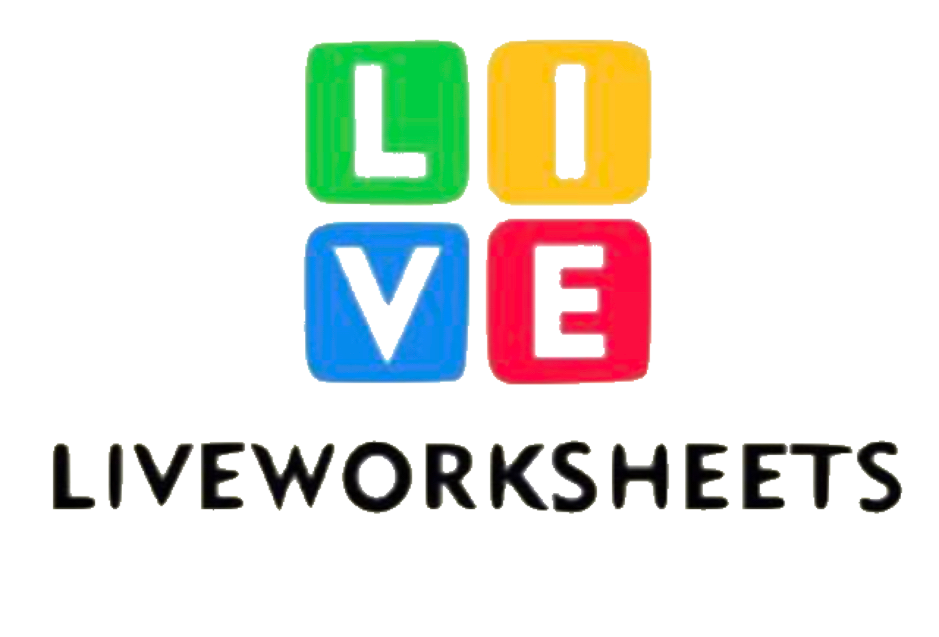 الـــــــــــــواجب
٢٠ ، ٢١ ، ٢٦
سؤال :
صفحة :
٧٠
ختاماً
التعليم ليس استعداد للحياة، بل انه الحياة.